KIU2020
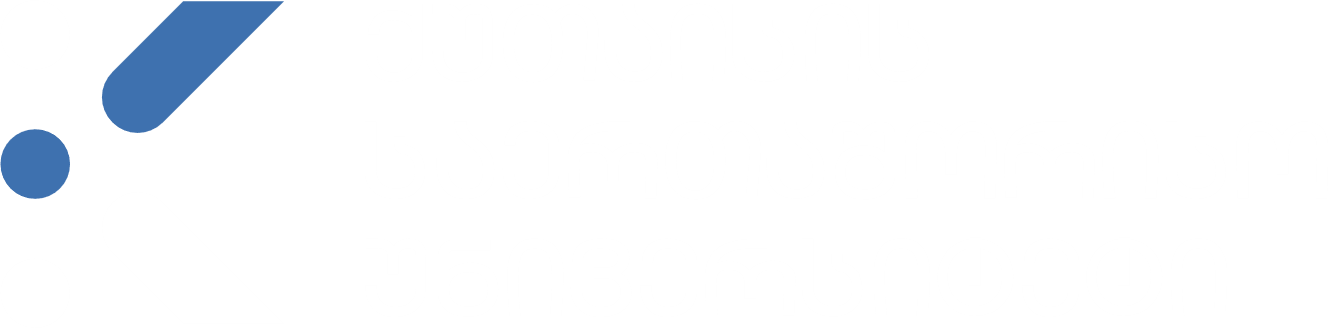 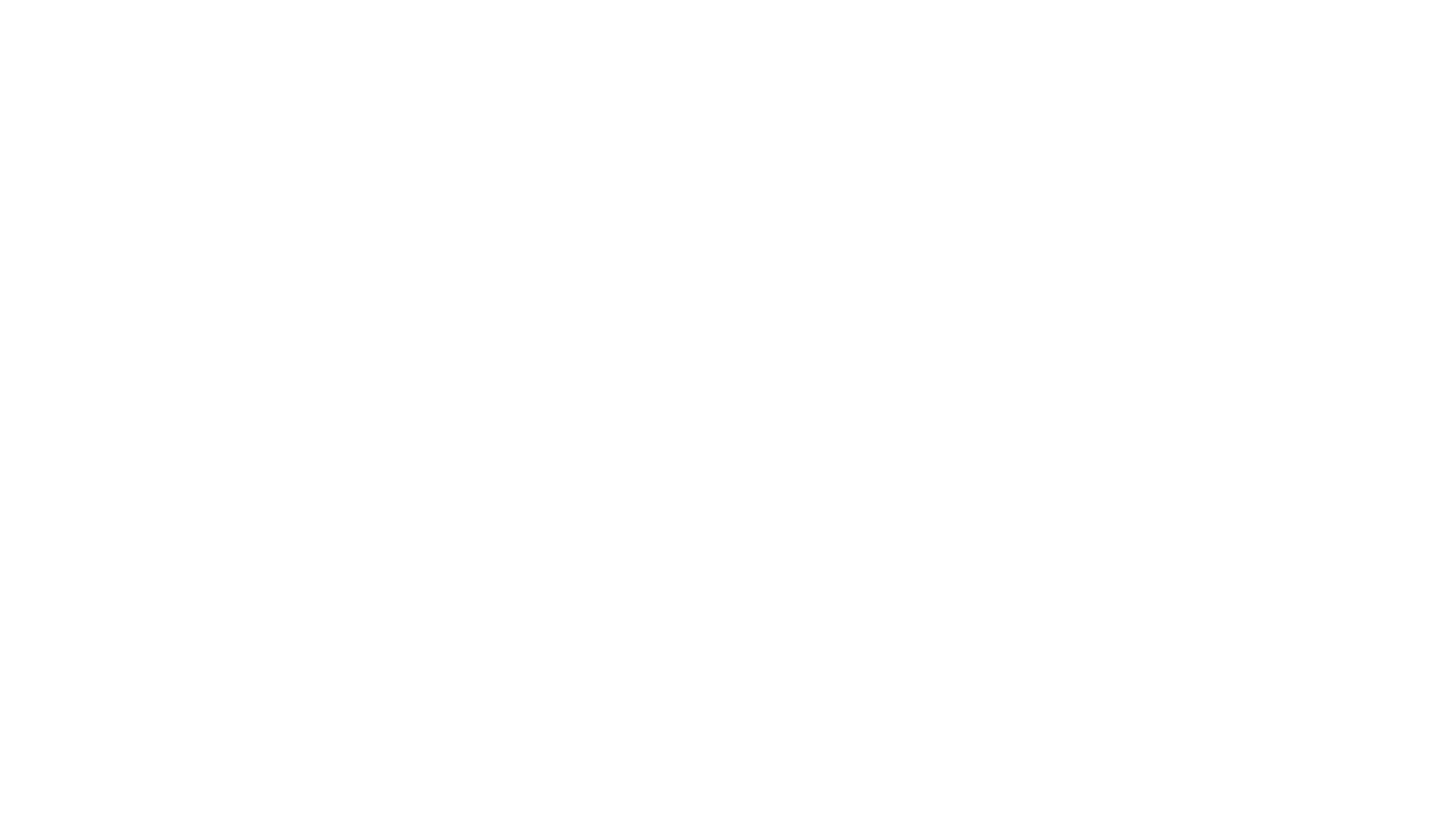 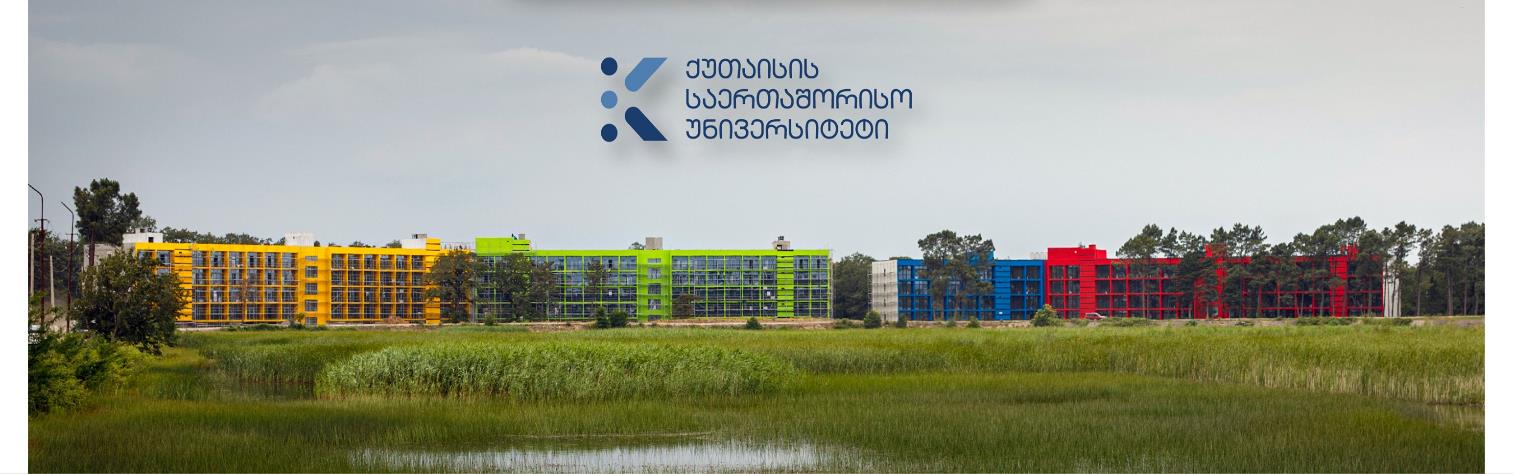 Hadron Therapy Center
2022
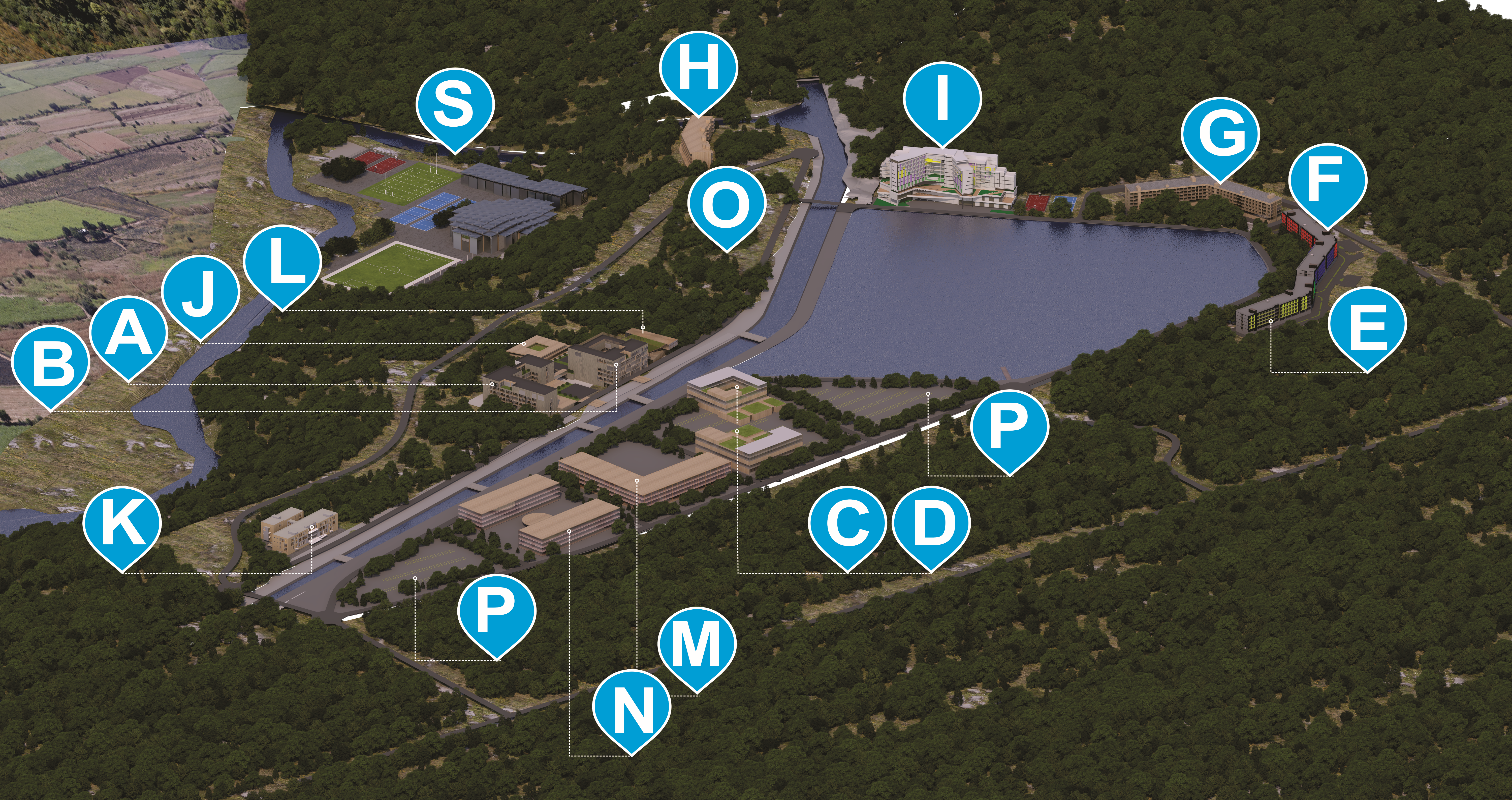 KIU Campus Map
KIU Hadron Therapy Center
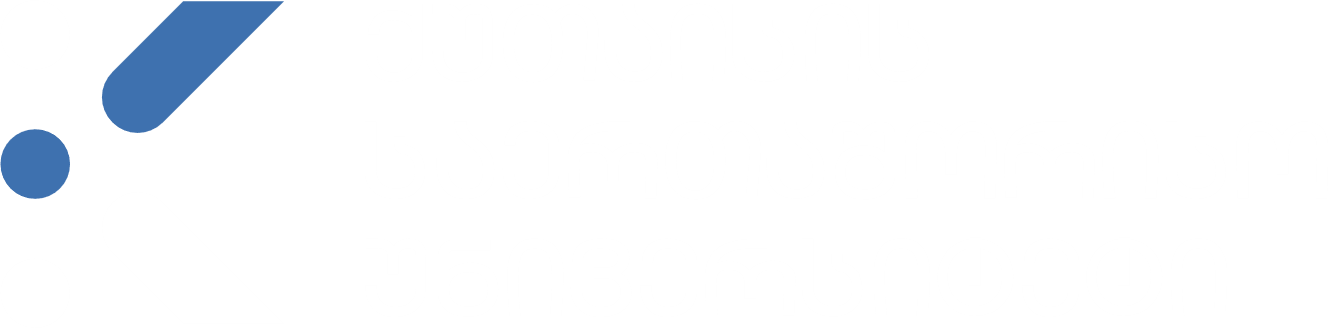 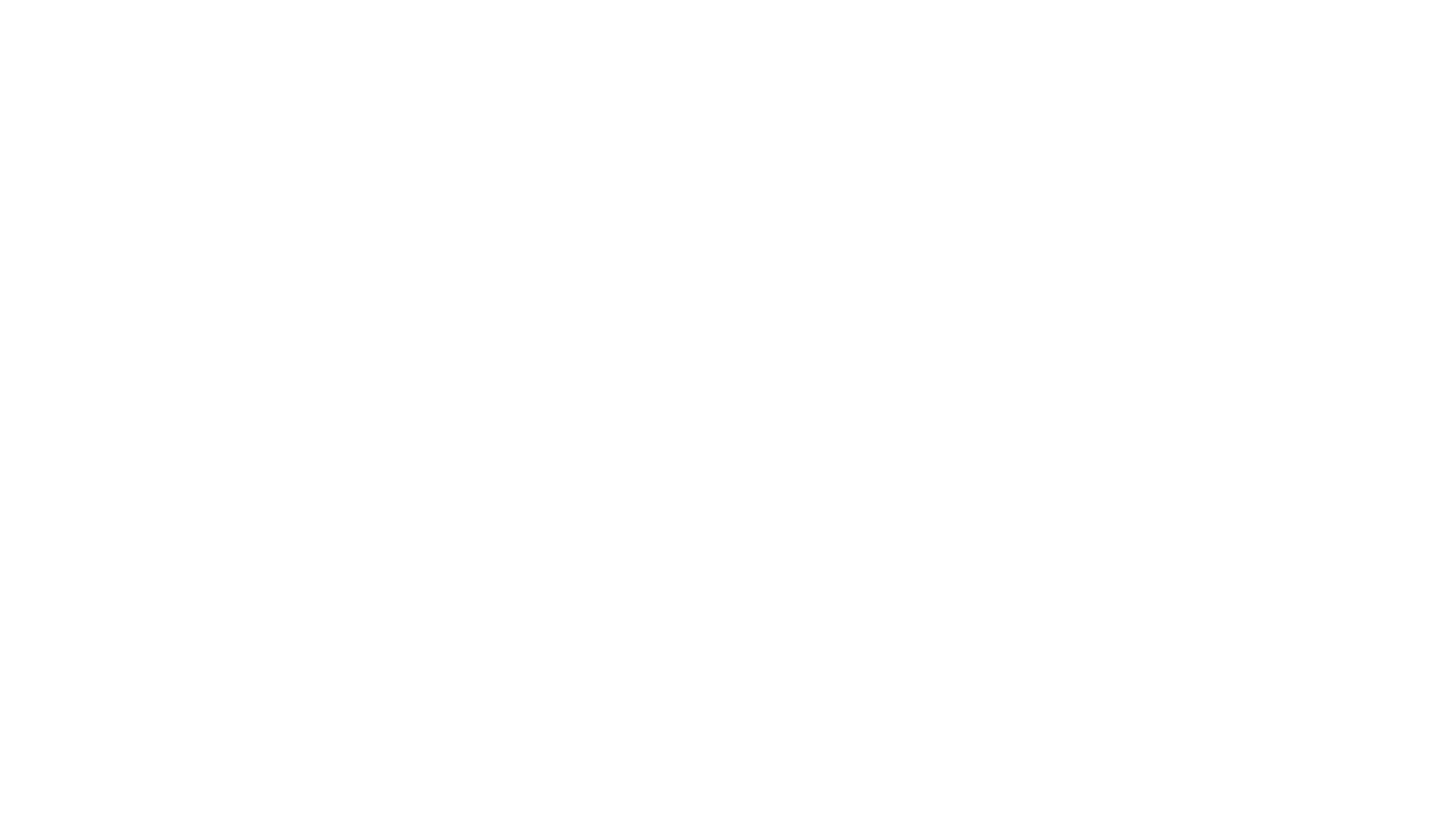 Hadron Therapy Center (HTC) to be opened in KIU
HTC will serve two objectives:

Research facility in the directions of:
Medical and Experimental Physics
Radiation Biophysics

Medical treatment facility
Proton Therapy Center
KIU Hadron Therapy Center
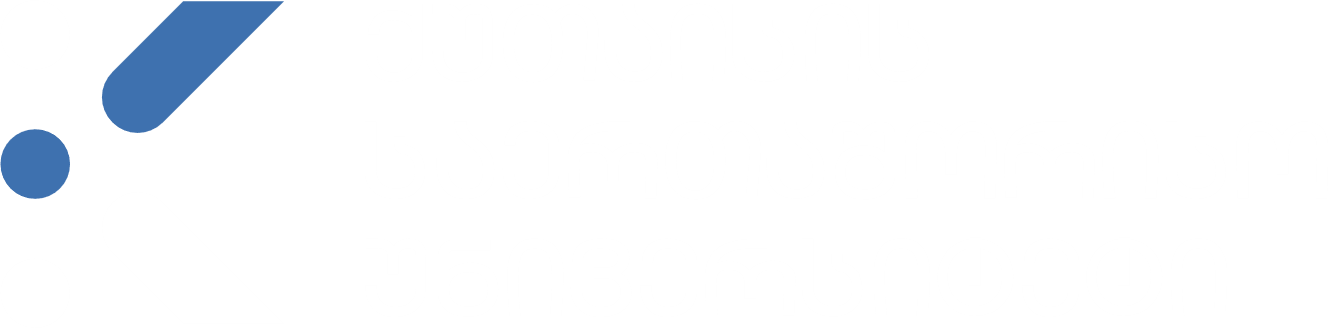 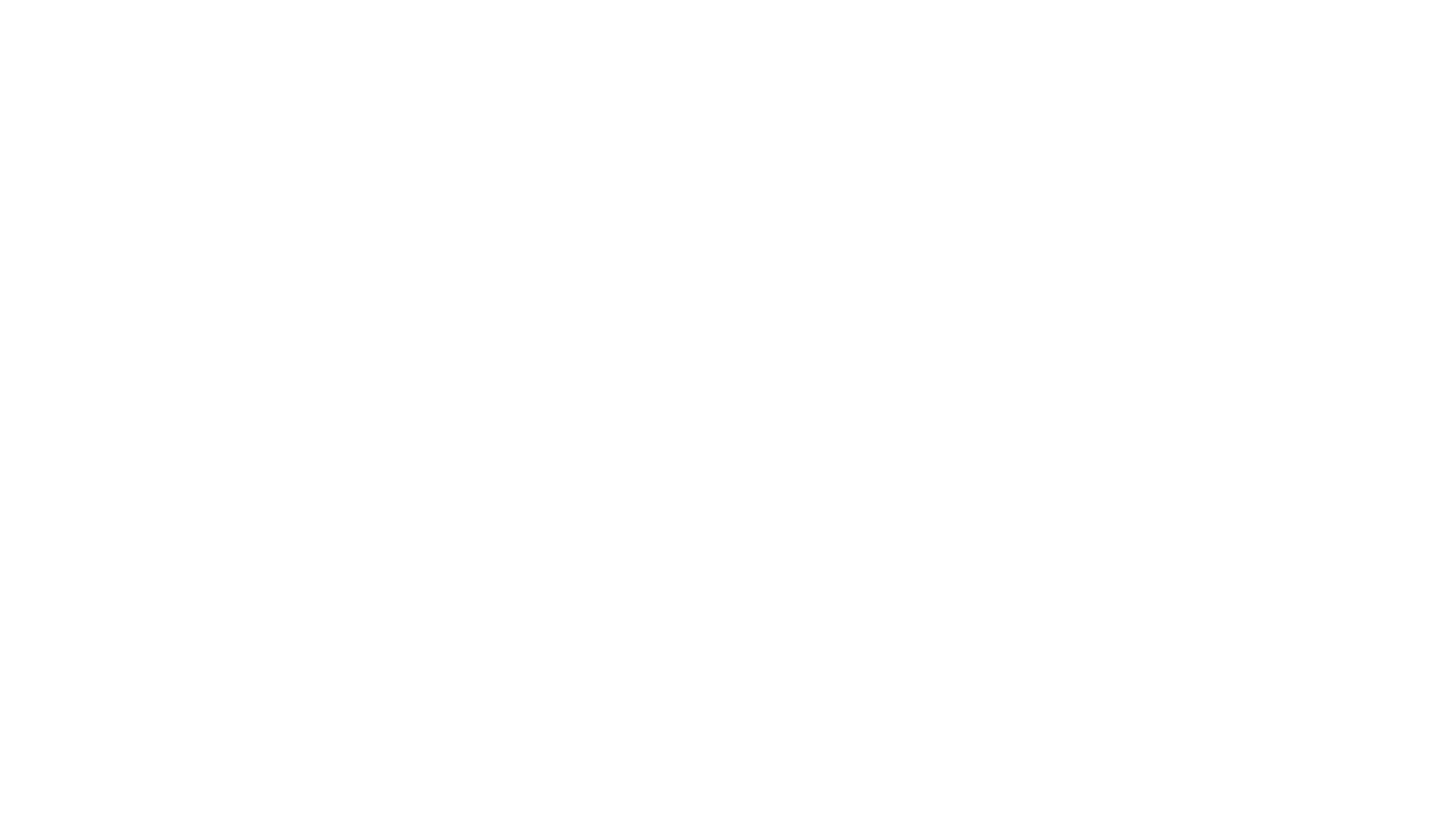 CARTU Foundation has signed a contract with IBA to install Georgia’s first proton therapy center at KIU. 
The project is funded by CARTU with up to 40 million EURO. 
The contract entails delivery and commissioning of 2 cyclotrons at KIU.
CARTU Foundation completing procurement
    of design & supervision services for HTC.
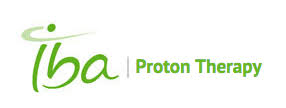 [Speaker Notes: KIU development plans include establishment of the Hadron Therapy Center. This research center will offer its facilities for the scientific research in particle physics, radiation physics and biophysics, as well as support operations of the Proton Therapy Center, coupled with the faculty of Medicine at KIU. At the beginning of this year, KIU has signed a contract with IBA (Ion Beam Applications S.A., EURONEXT), the world’s leading provider of proton therapy solutions for the treatment of cancer to install Georgia’s first proton therapy center. The project is funded by Cartu with up to Euro 35 million investment. As a result, KIU will in a few years open the first Proton Therapy Center in the region providing medical treatment as well as research opportunities.]
KIU HTC – E2E design
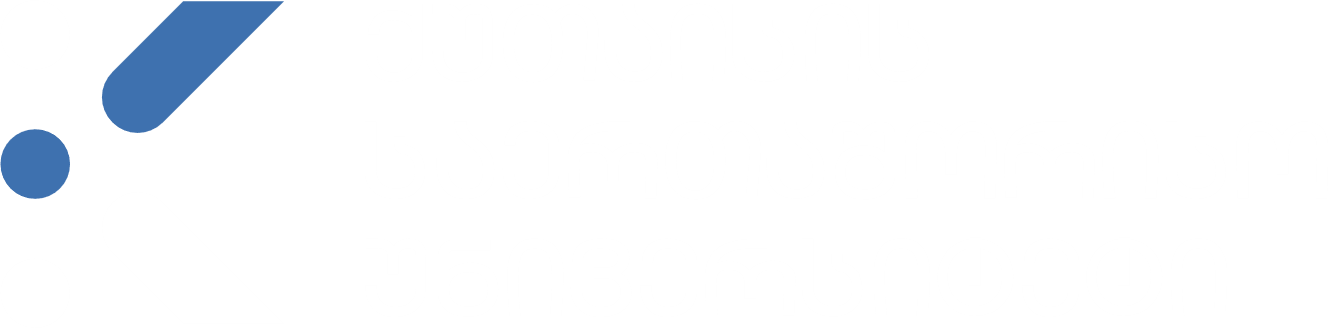 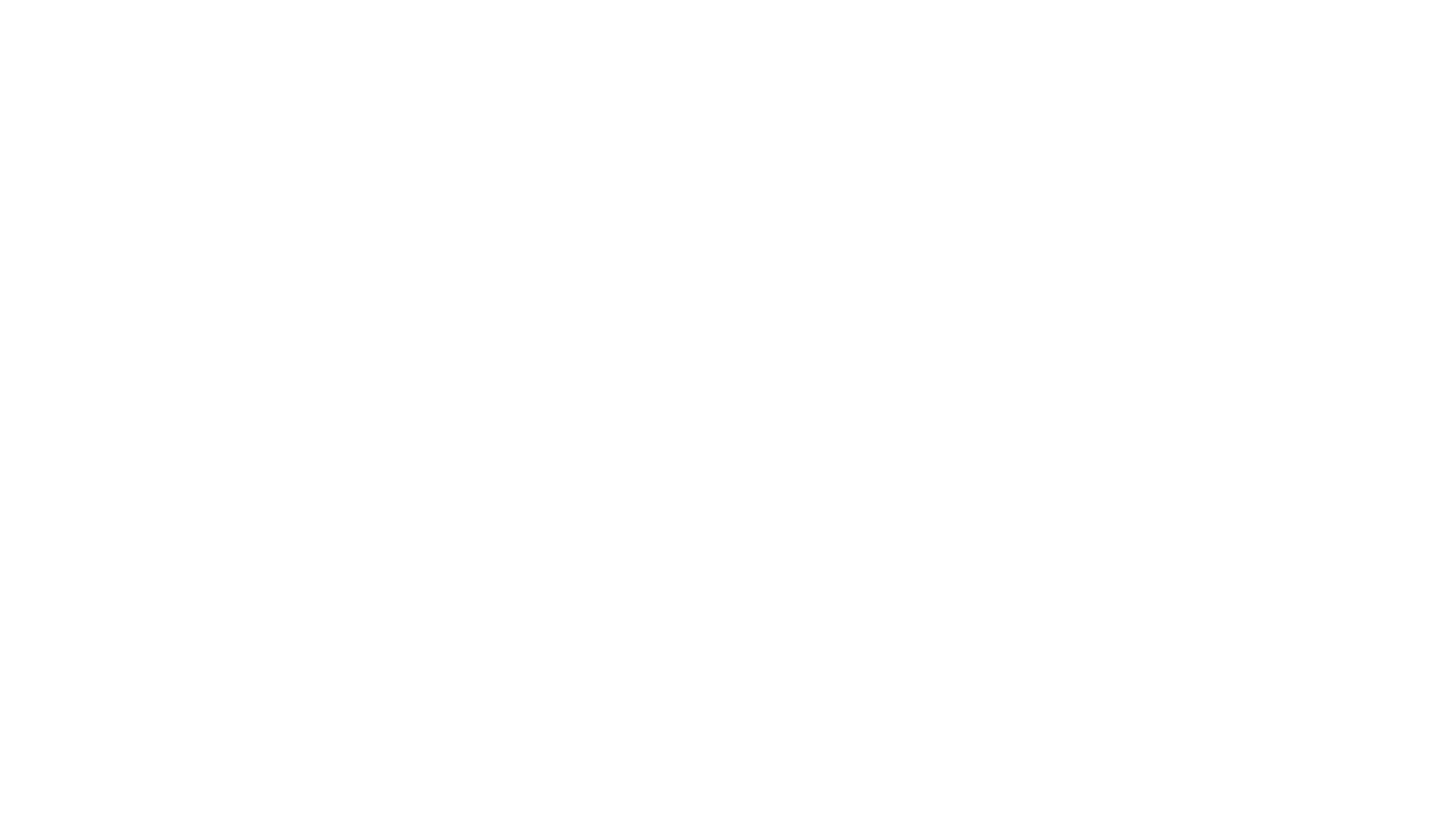 CARTU Foundation has signed a contract with IDOM to elaborate E2E design studies & works
 IDOM scope - Architecture, Structural design, Engineering & IT
 IDOM scope – Construction supervision



Architecture, Engineering, Structural & IT
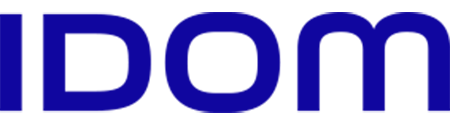 [Speaker Notes: KIU development plans include establishment of the Hadron Therapy Center. This research center will offer its facilities for the scientific research in particle physics, radiation physics and biophysics, as well as support operations of the Proton Therapy Center, coupled with the faculty of Medicine at KIU. At the beginning of this year, KIU has signed a contract with IBA (Ion Beam Applications S.A., EURONEXT), the world’s leading provider of proton therapy solutions for the treatment of cancer to install Georgia’s first proton therapy center. The project is funded by Cartu with up to Euro 35 million investment. As a result, KIU will in a few years open the first Proton Therapy Center in the region providing medical treatment as well as research opportunities.]
KIU HTC – BUILDING CONCEPTSTwo Separate Bunkers
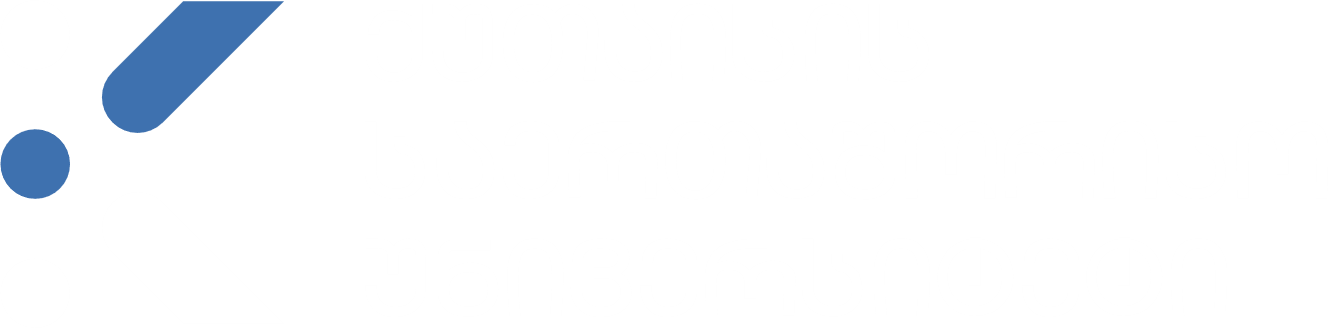 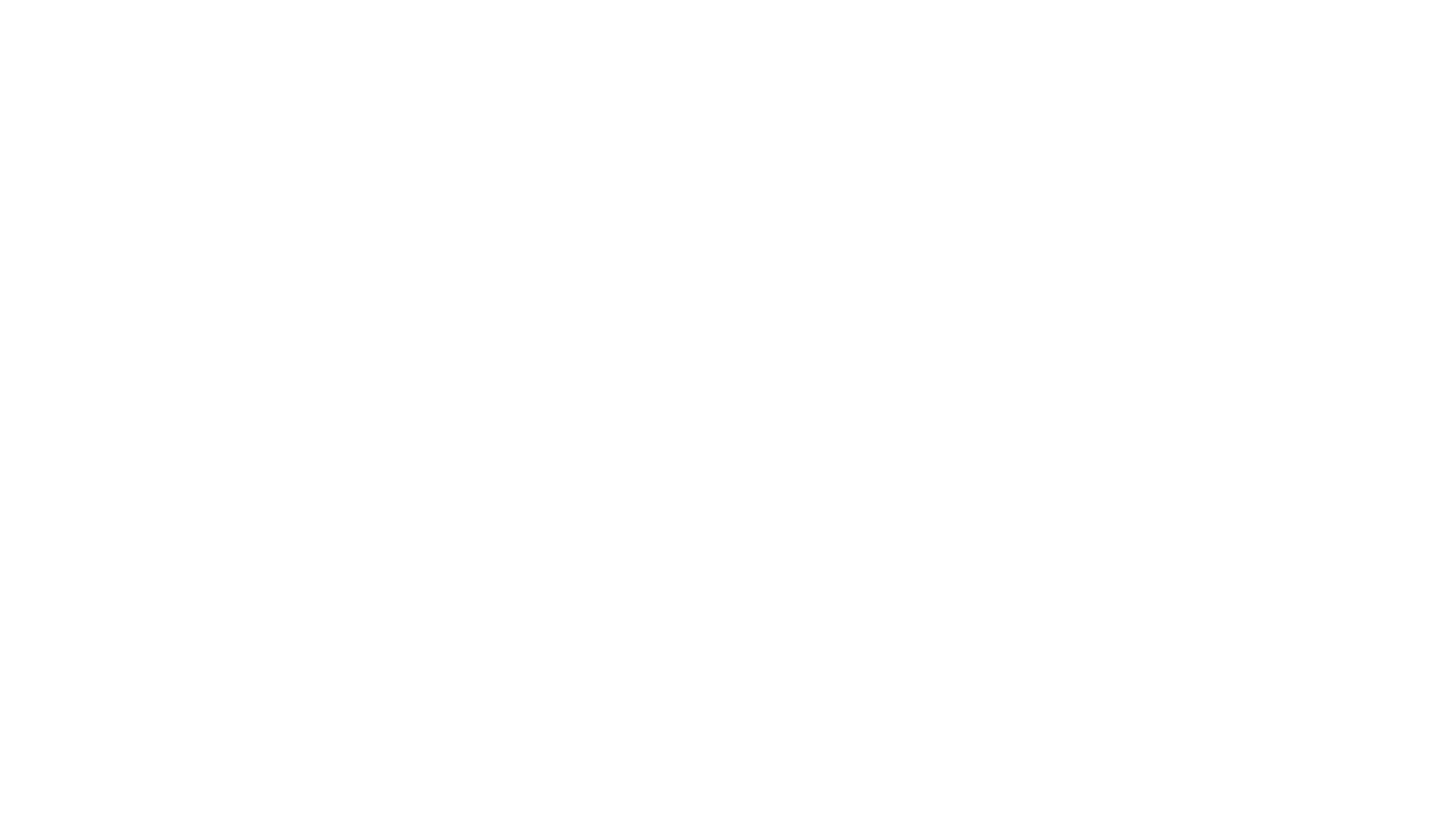 Kutaisi Proton Therapy Clinic
Bunker 1  – Radiation Shielding Bunker for IBA ProteusONE Cyclotron (500-600 m2); 
Building 1 – Connected to the Bunker 1 - Proton Therapy Clinic for proton therapy treatment and all necessary equipment (1,500-2,000 m2);  

Kutaisi Cyclotron Lab
Bunker 2 – Radiation Shielding Bunker for IBA S2C2 Cyclotron research facility (500-600 m2);
Building 2 – Connected to the Bunker 2 - Building for research facility (1,500-2,000 m2);
KIU HTC – IBA FACILITIES
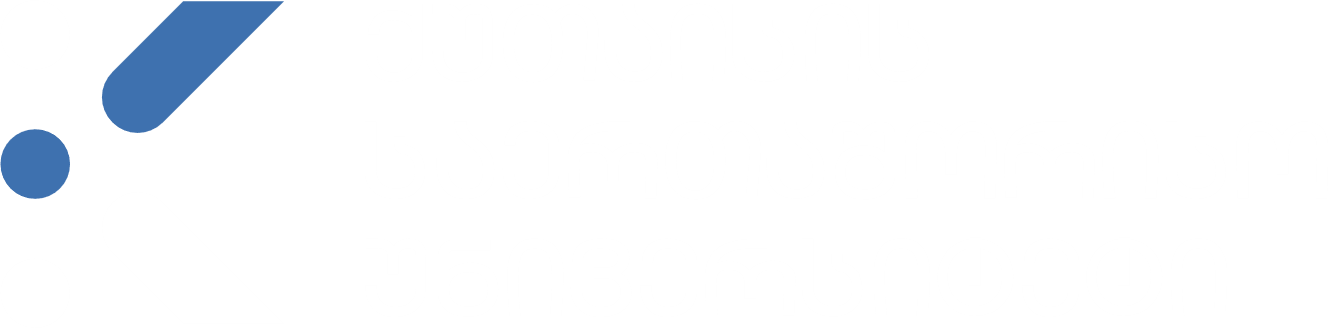 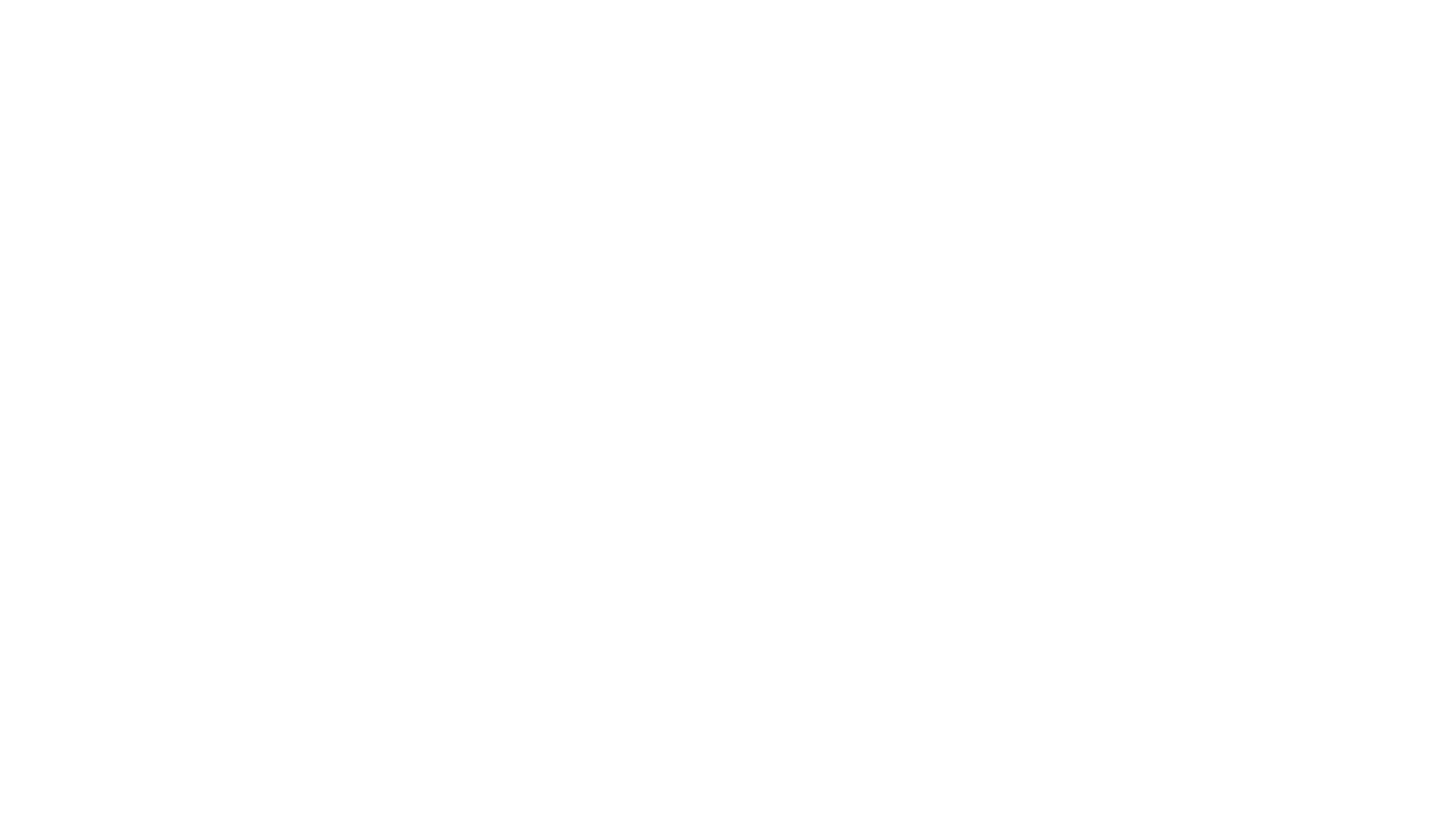 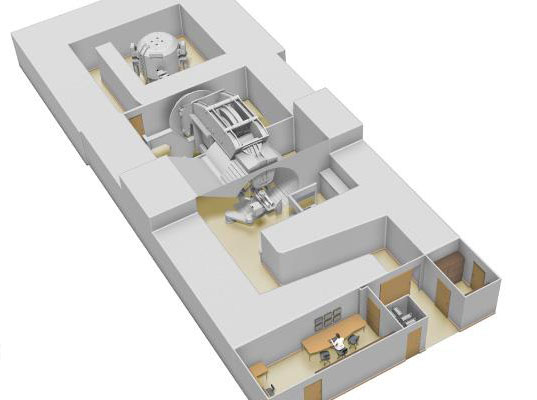 KIU Proton Therapy Clinic
IBA Proteus®ONE 

Kutaisi IBA Cyclotron Lab
IBA S2C2 Cyclotron
KIU HTC – LAC (Low Activation Concrete)
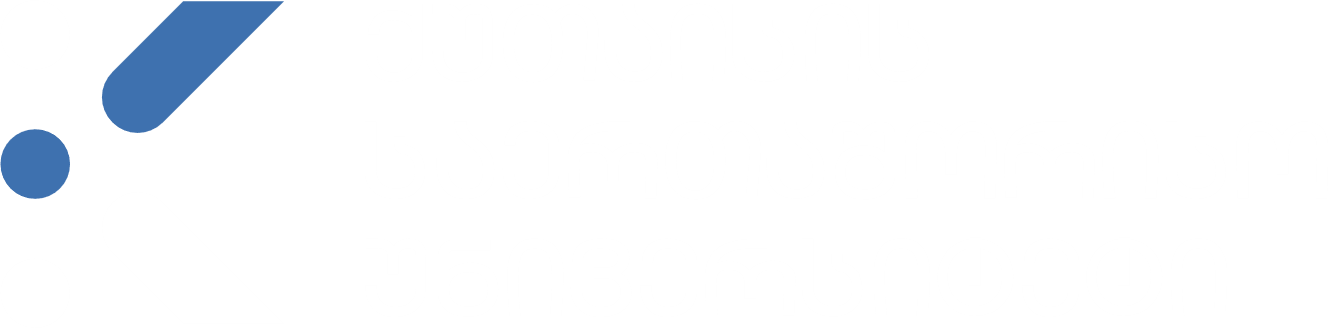 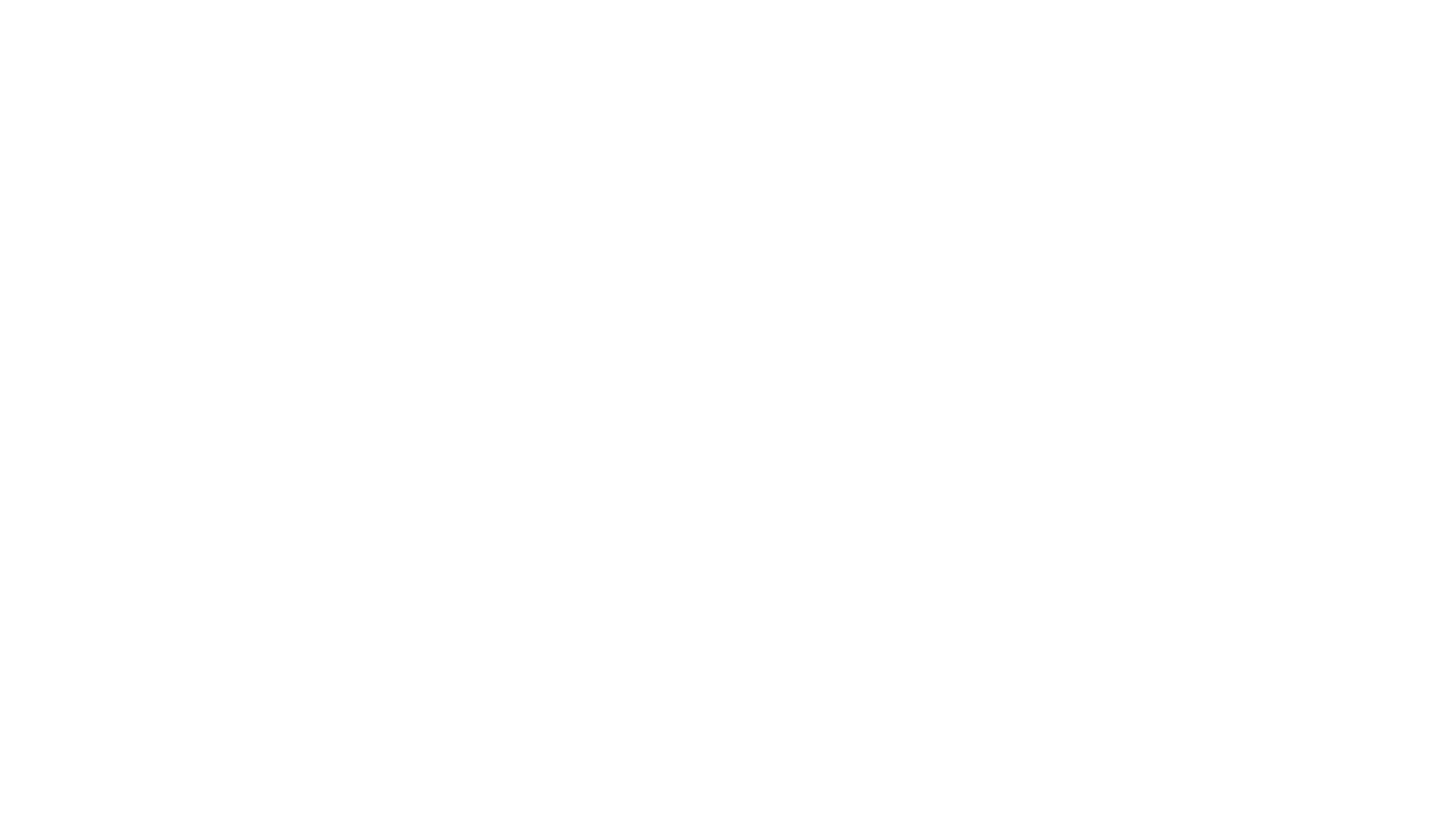 LAC requirements



Aisemont, Fosses-la-Ville, Belgium
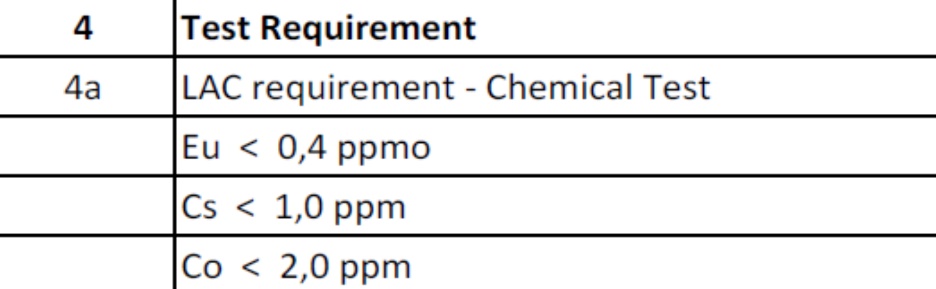 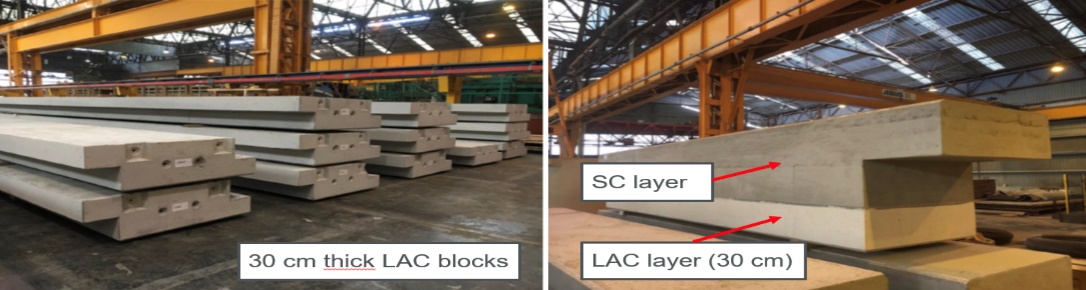 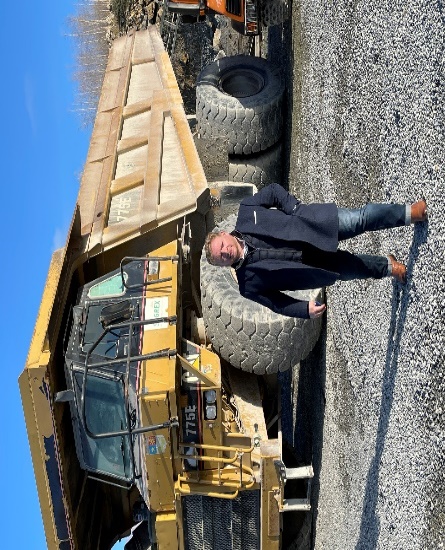 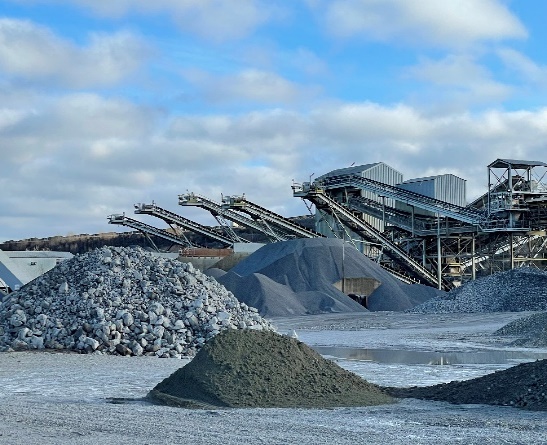 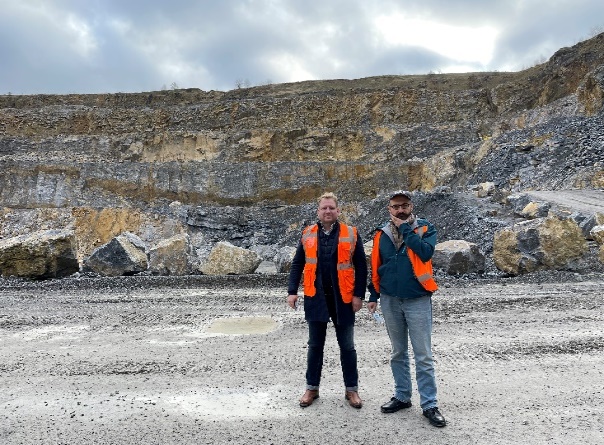 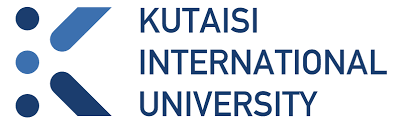 Particle Therapy Co-Operative Group (PTCOG)
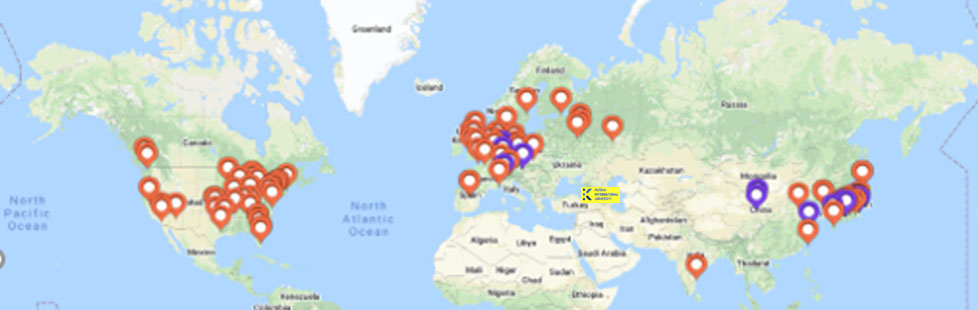 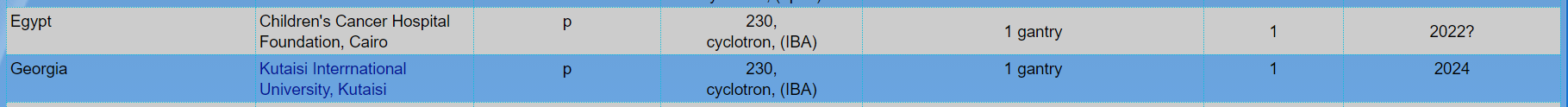 KIU HTC - SITE
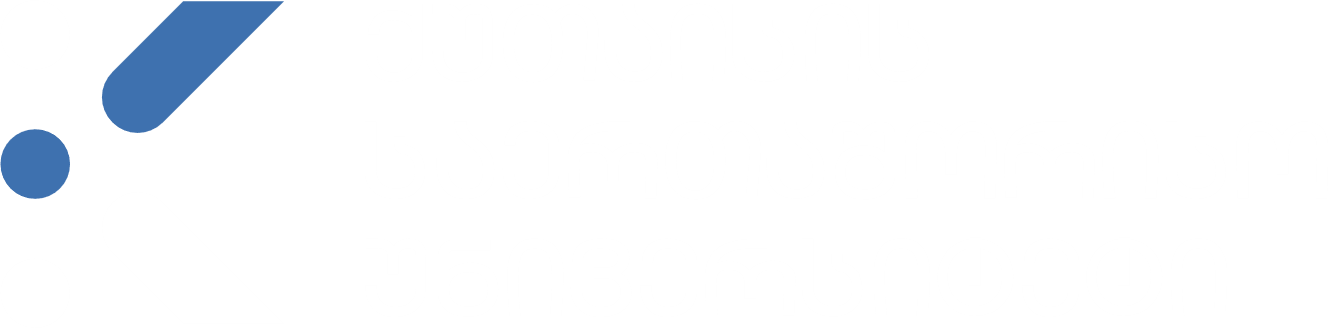 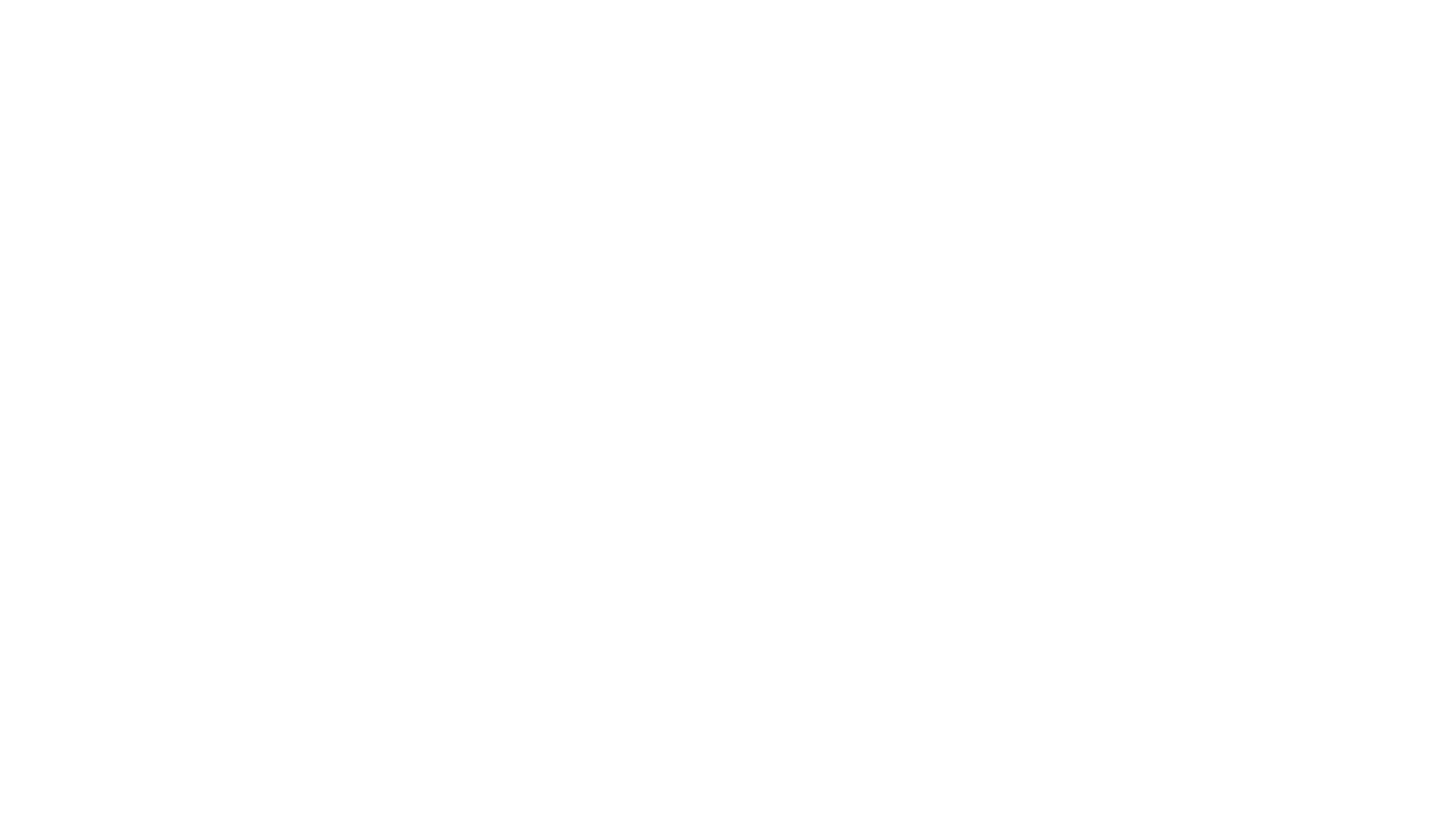 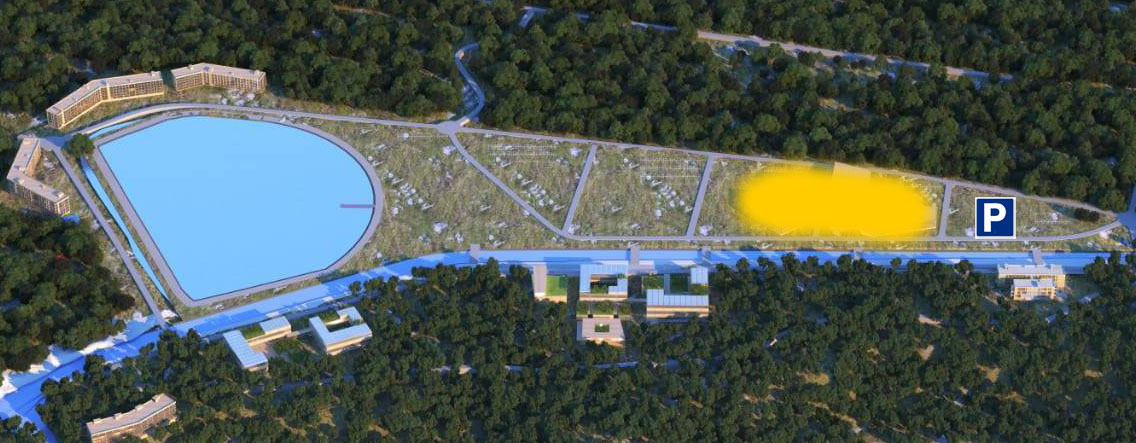 July 11 – Groundbreaking Event
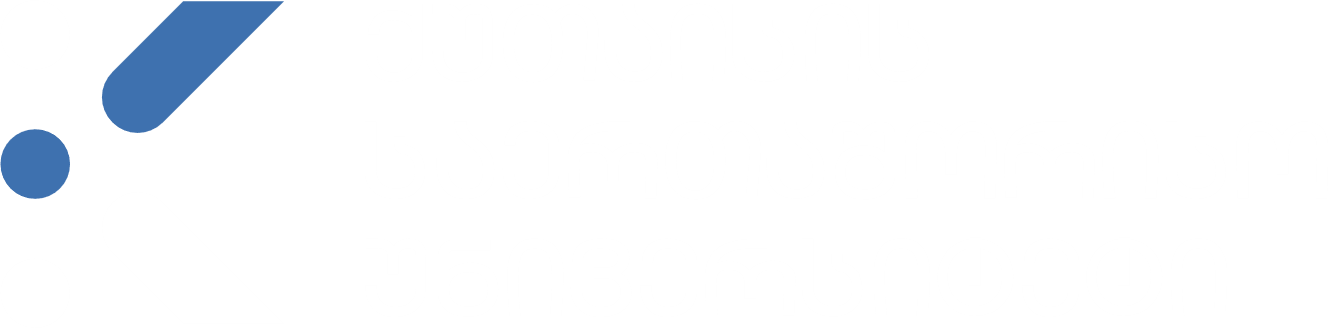 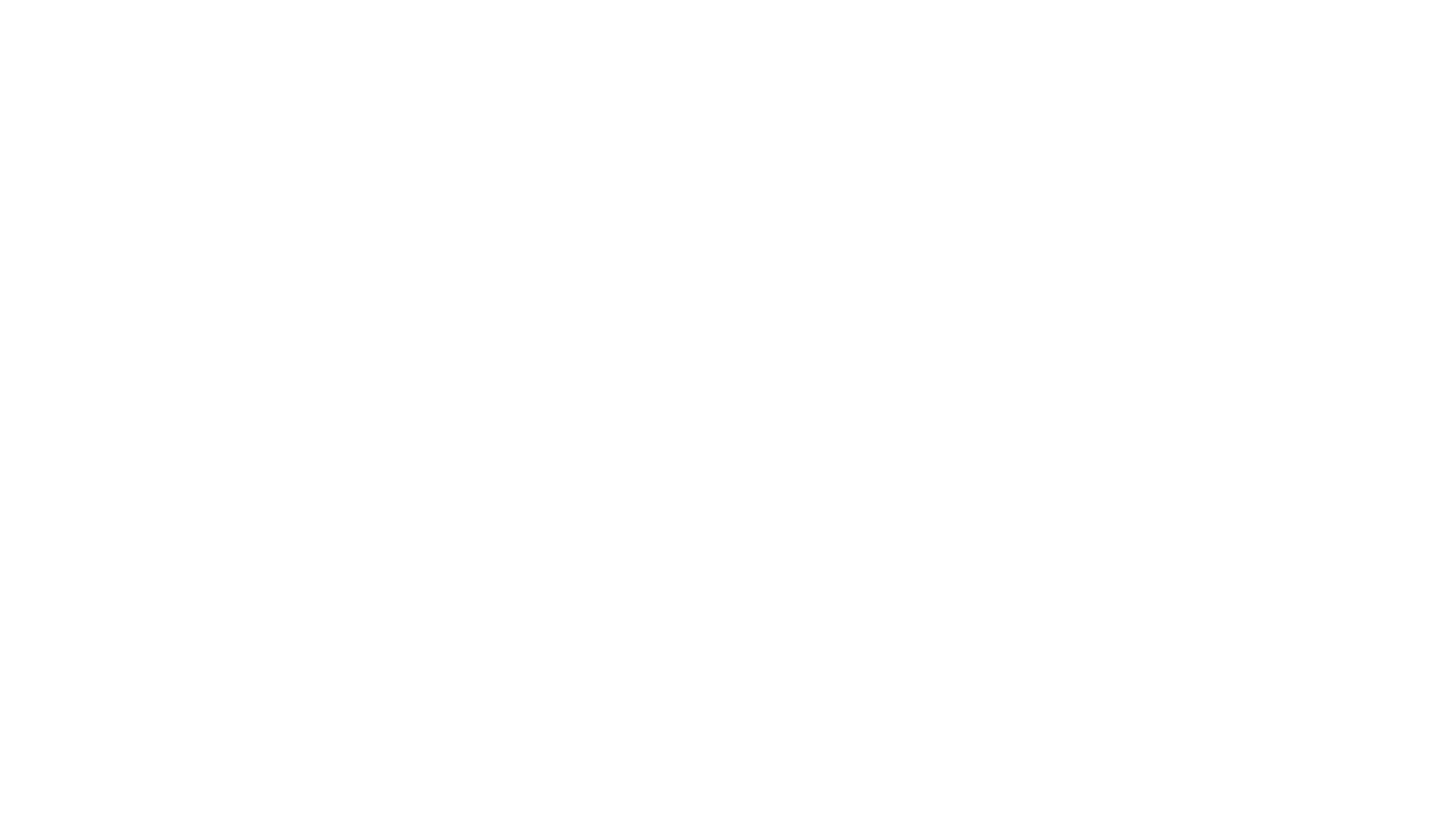 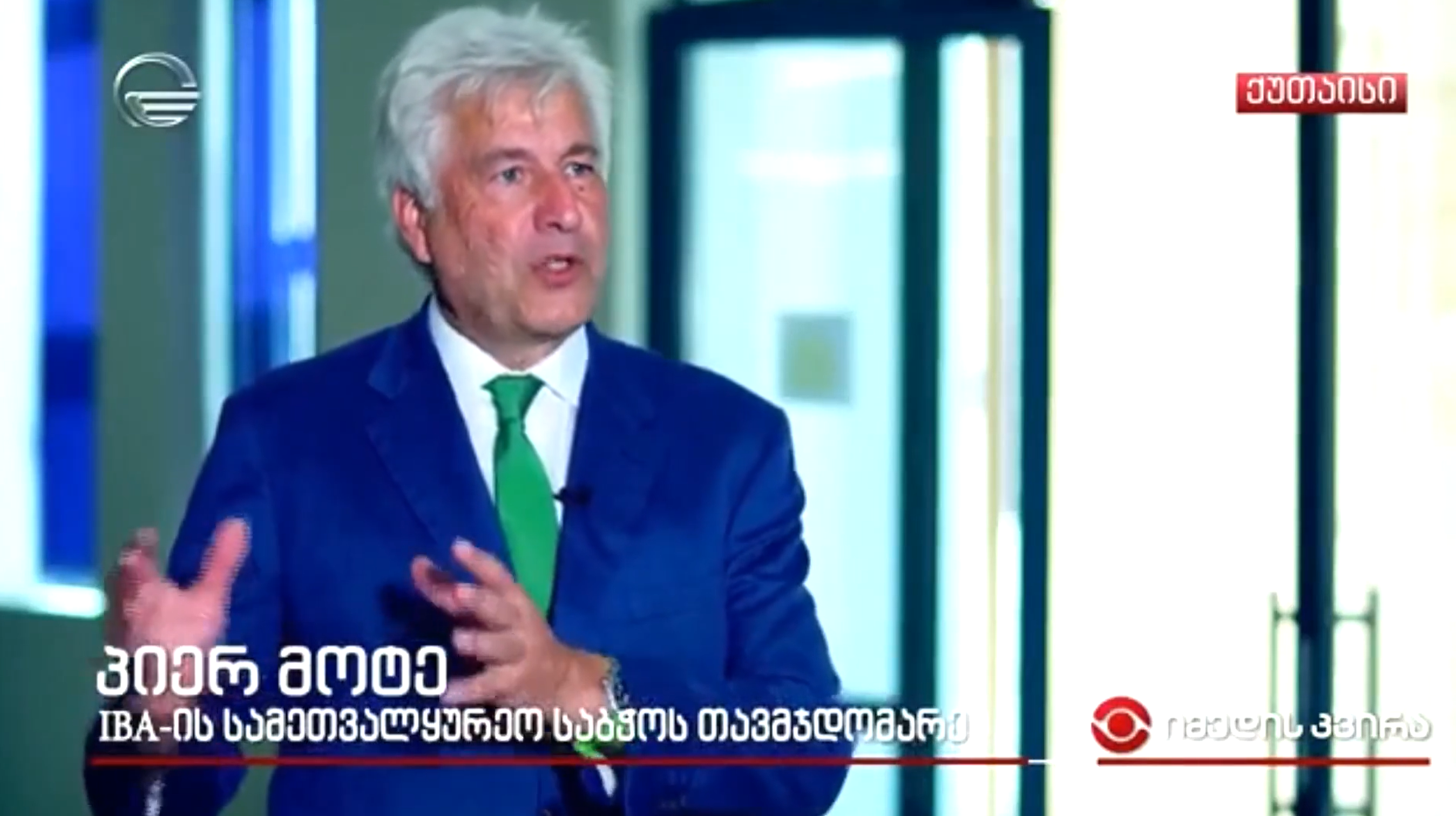 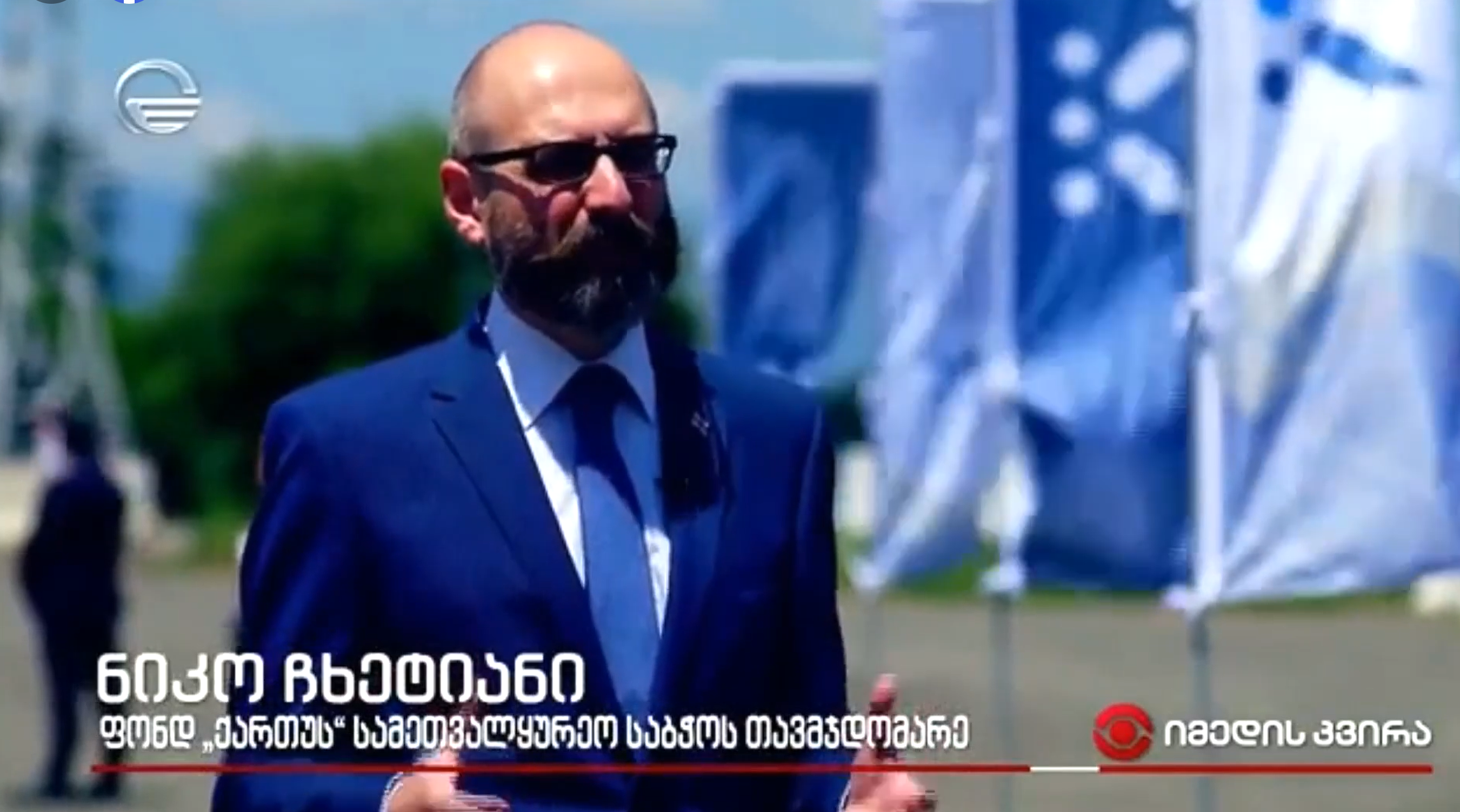 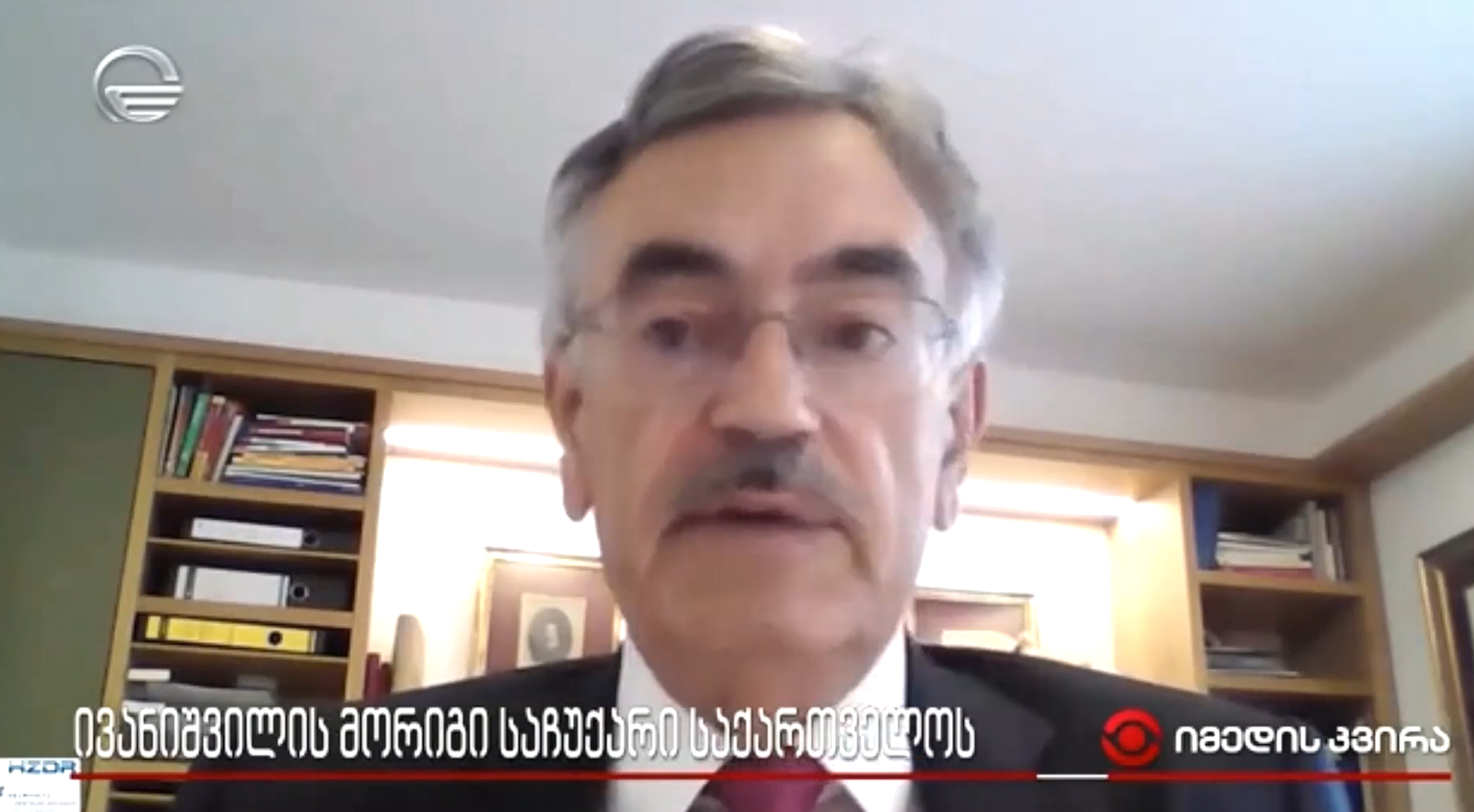 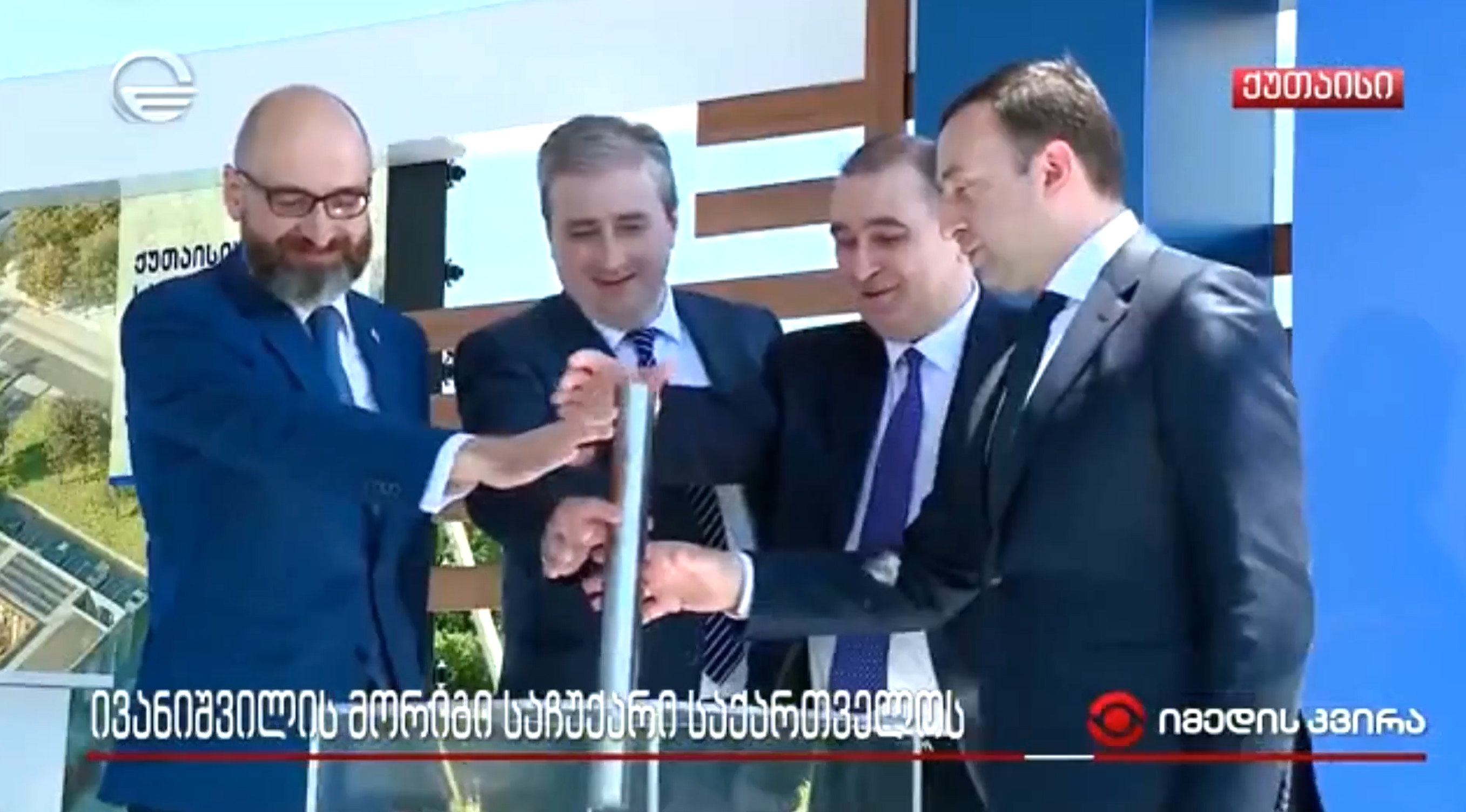 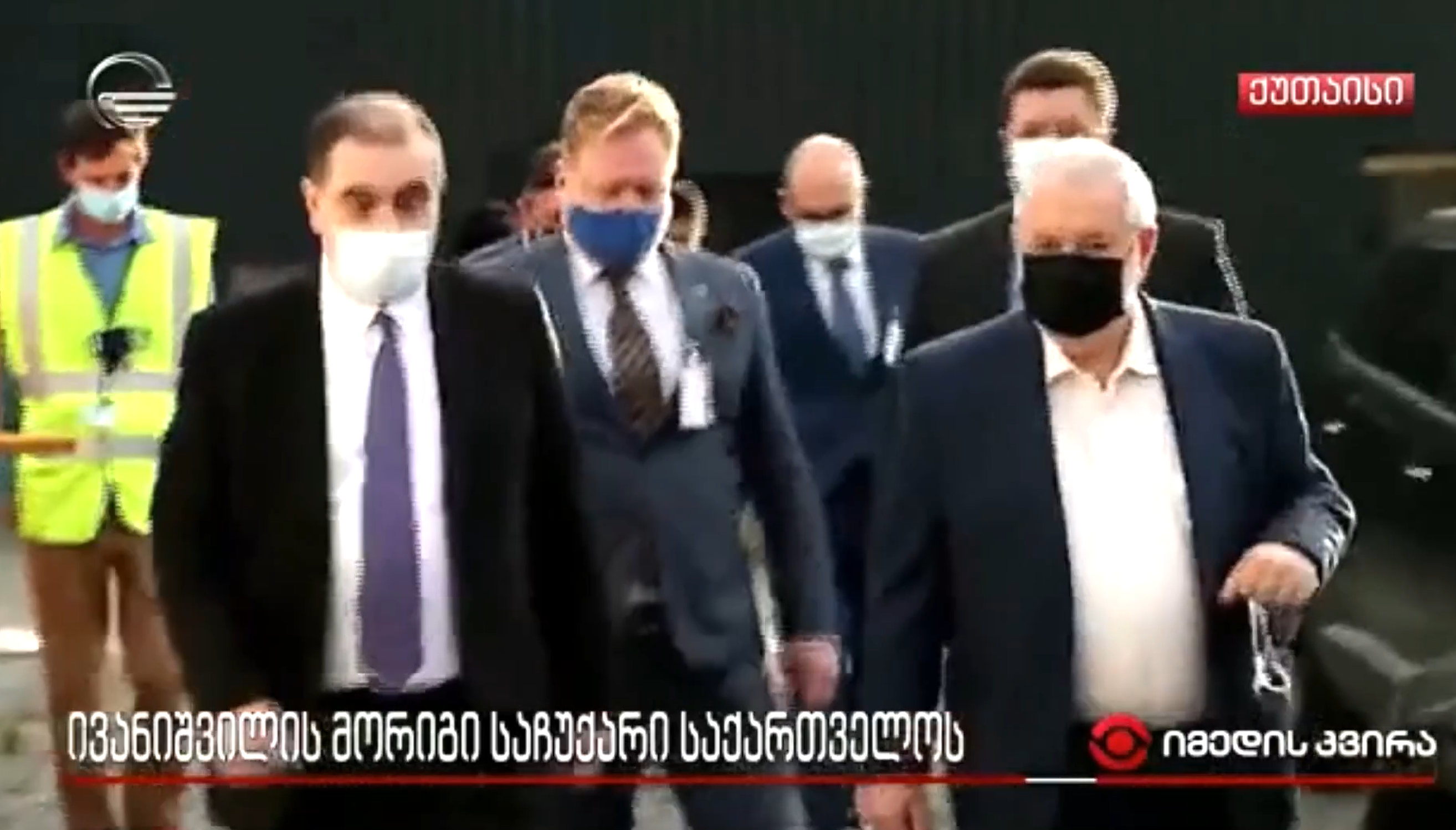 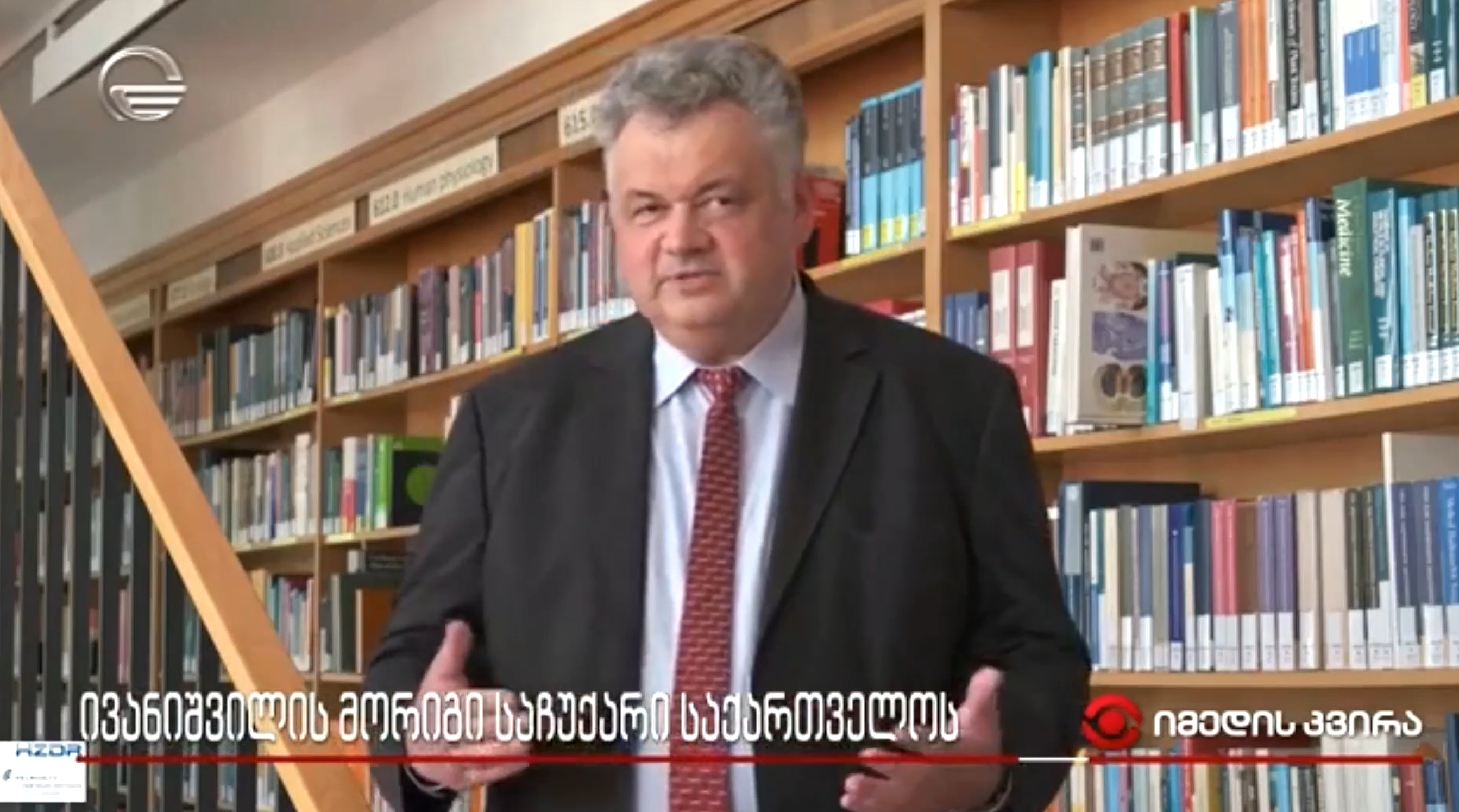 KIU HTC - PROJECT
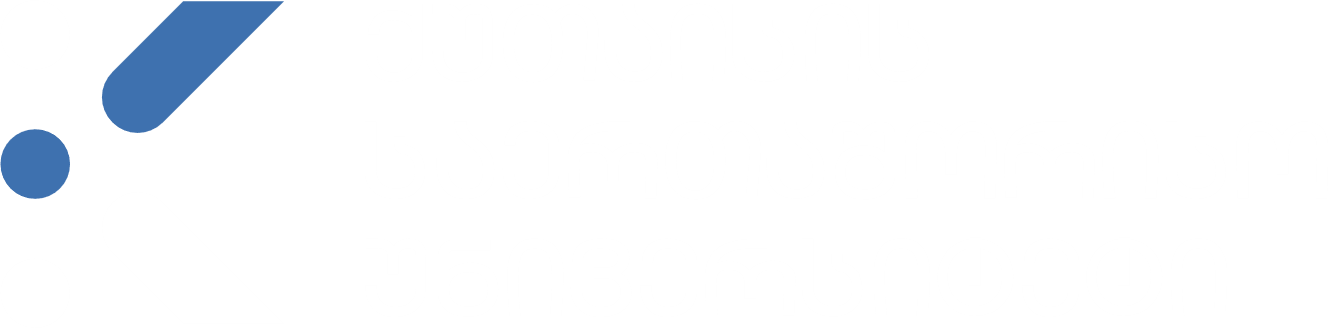 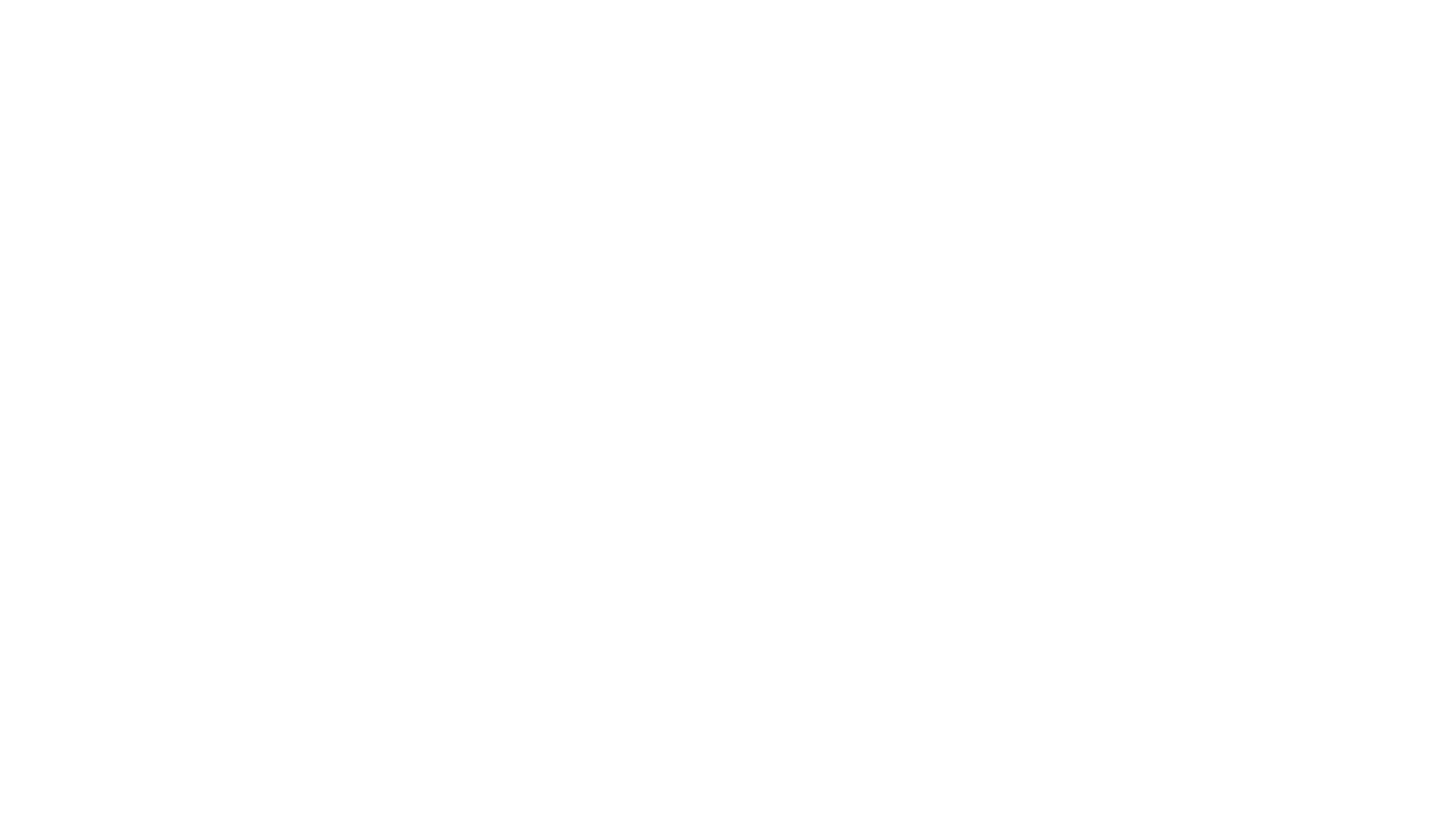 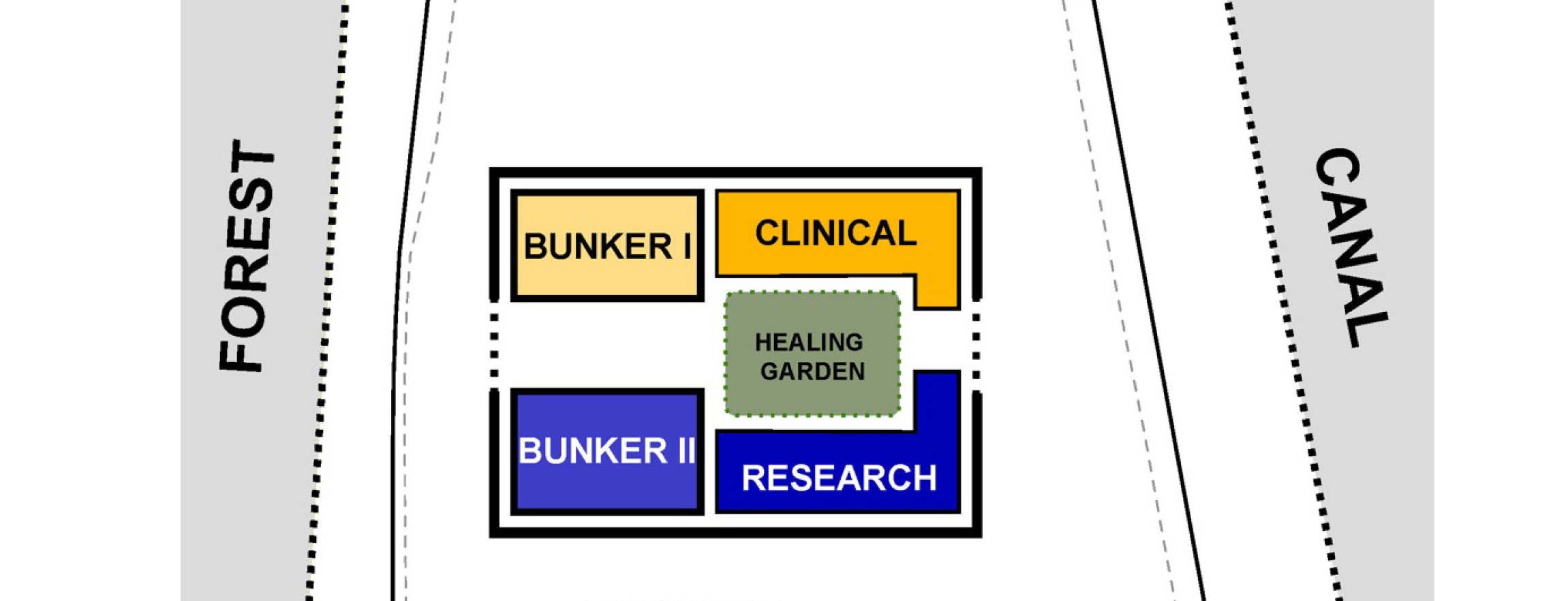 KIU HTC - PROJECT
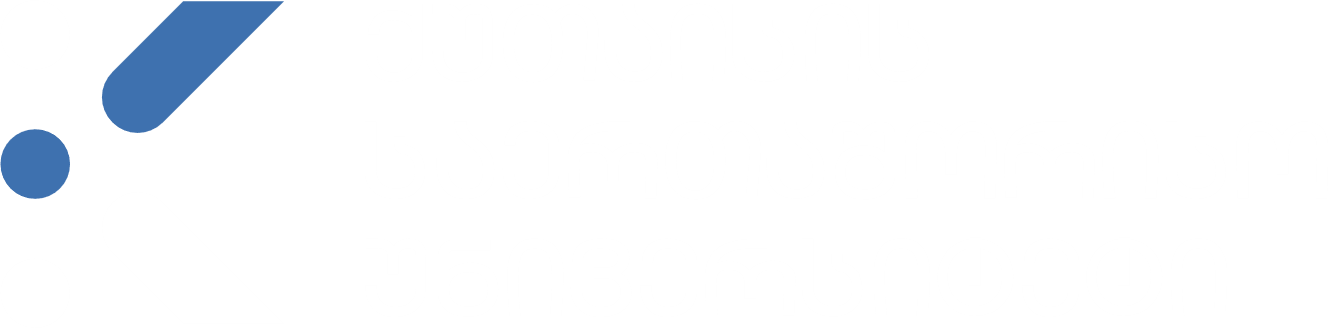 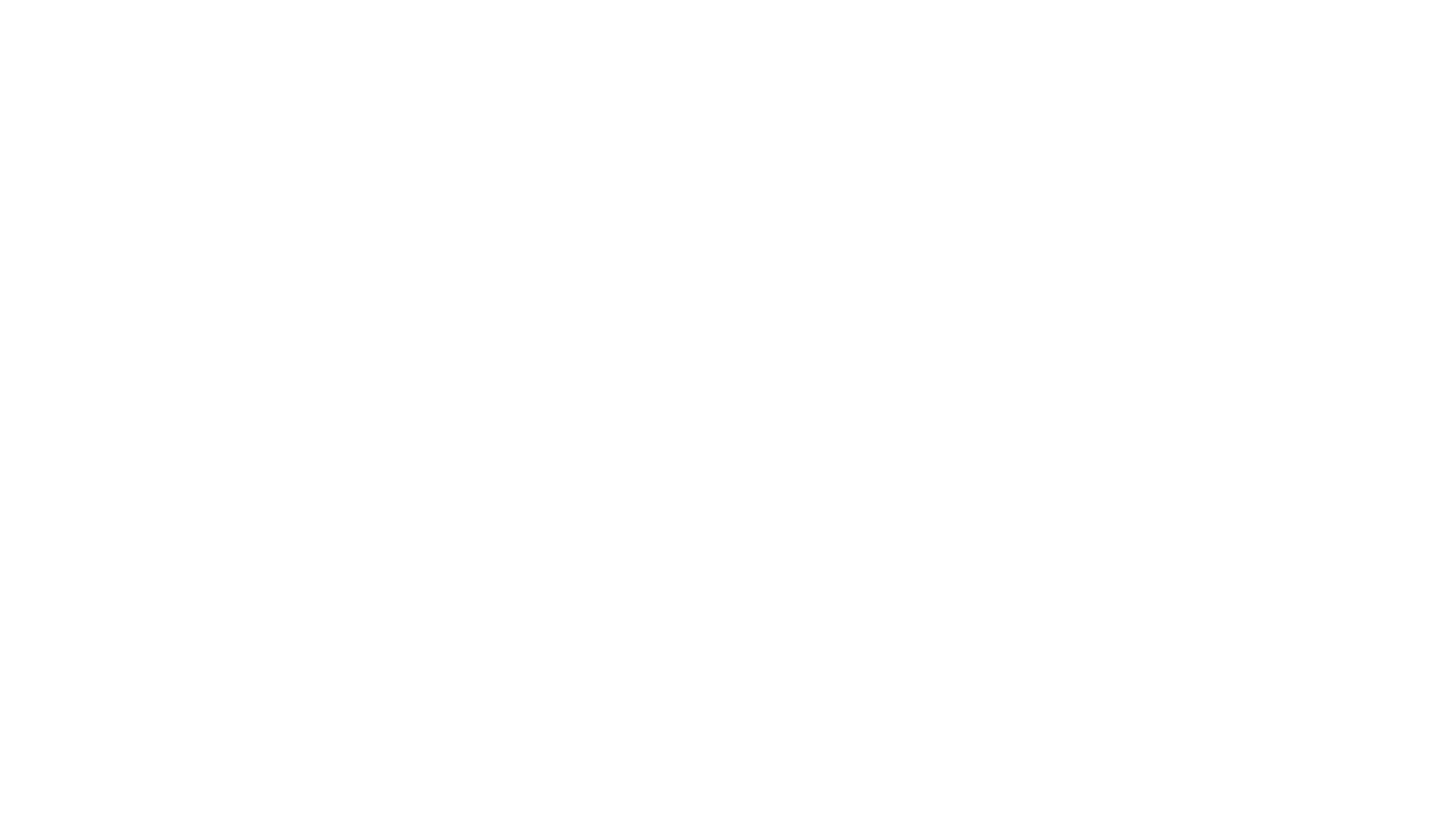 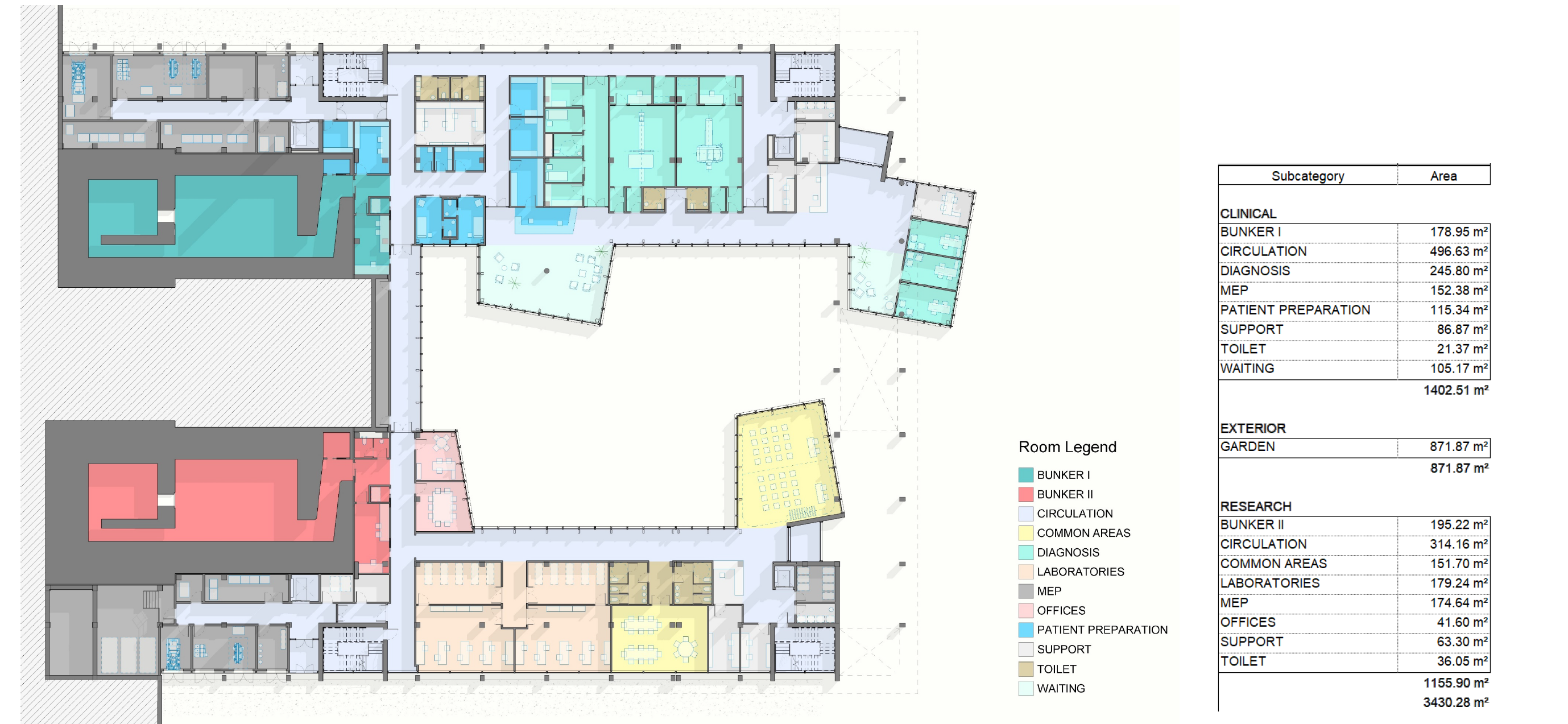 KIU HTC - PROJECT
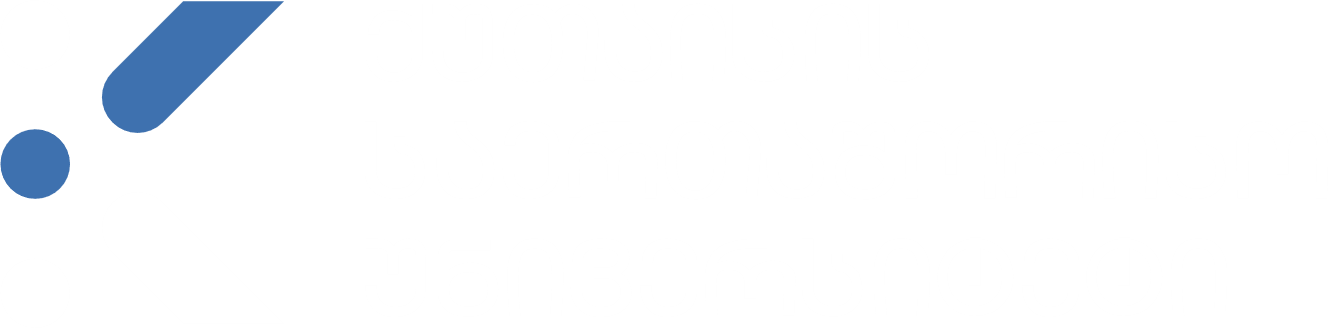 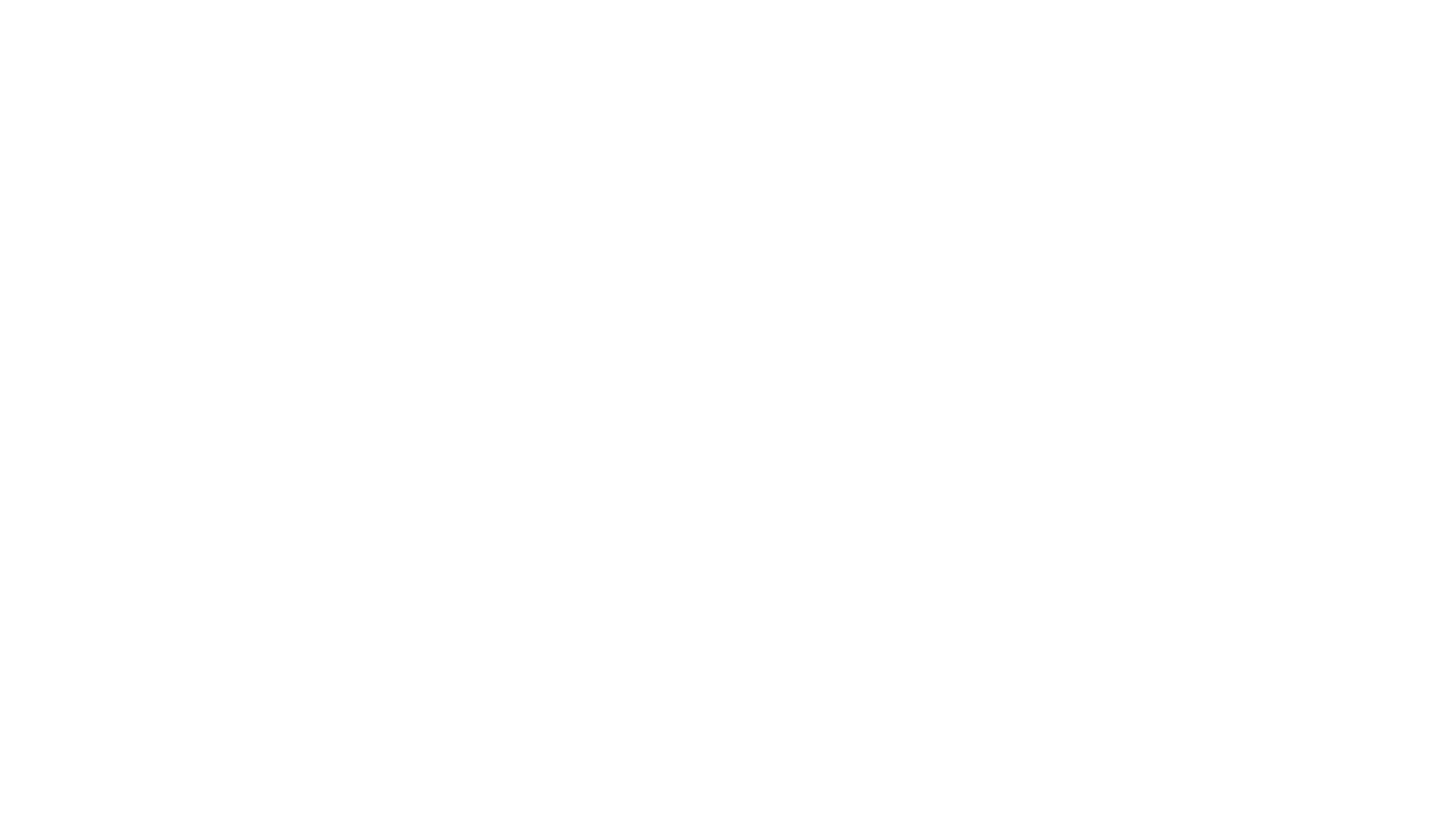 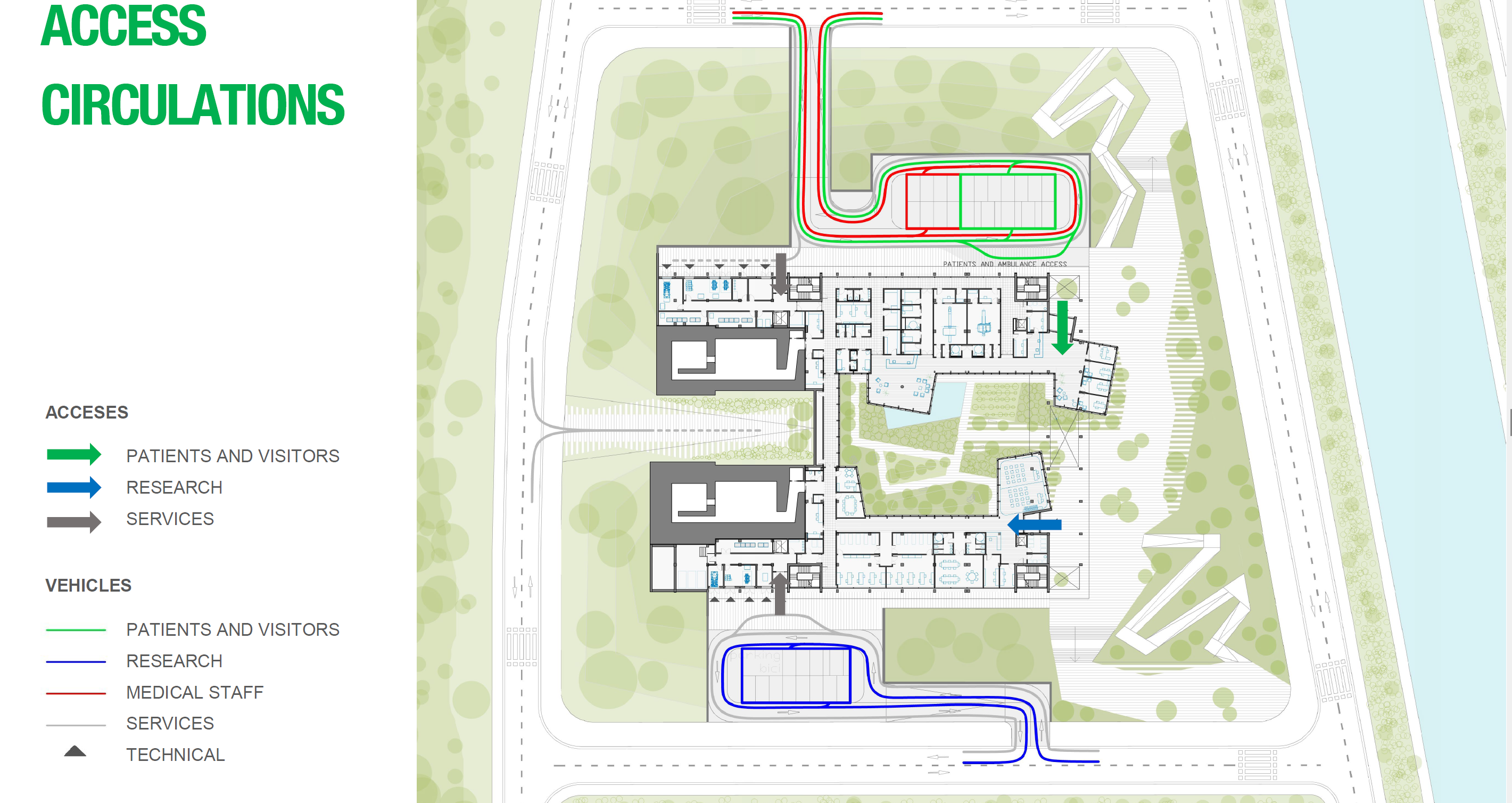 KIU HTC - PROJECT
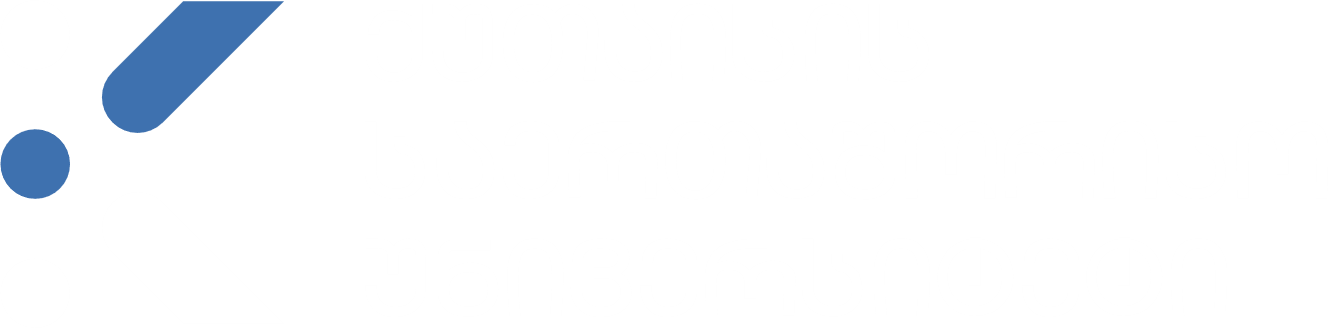 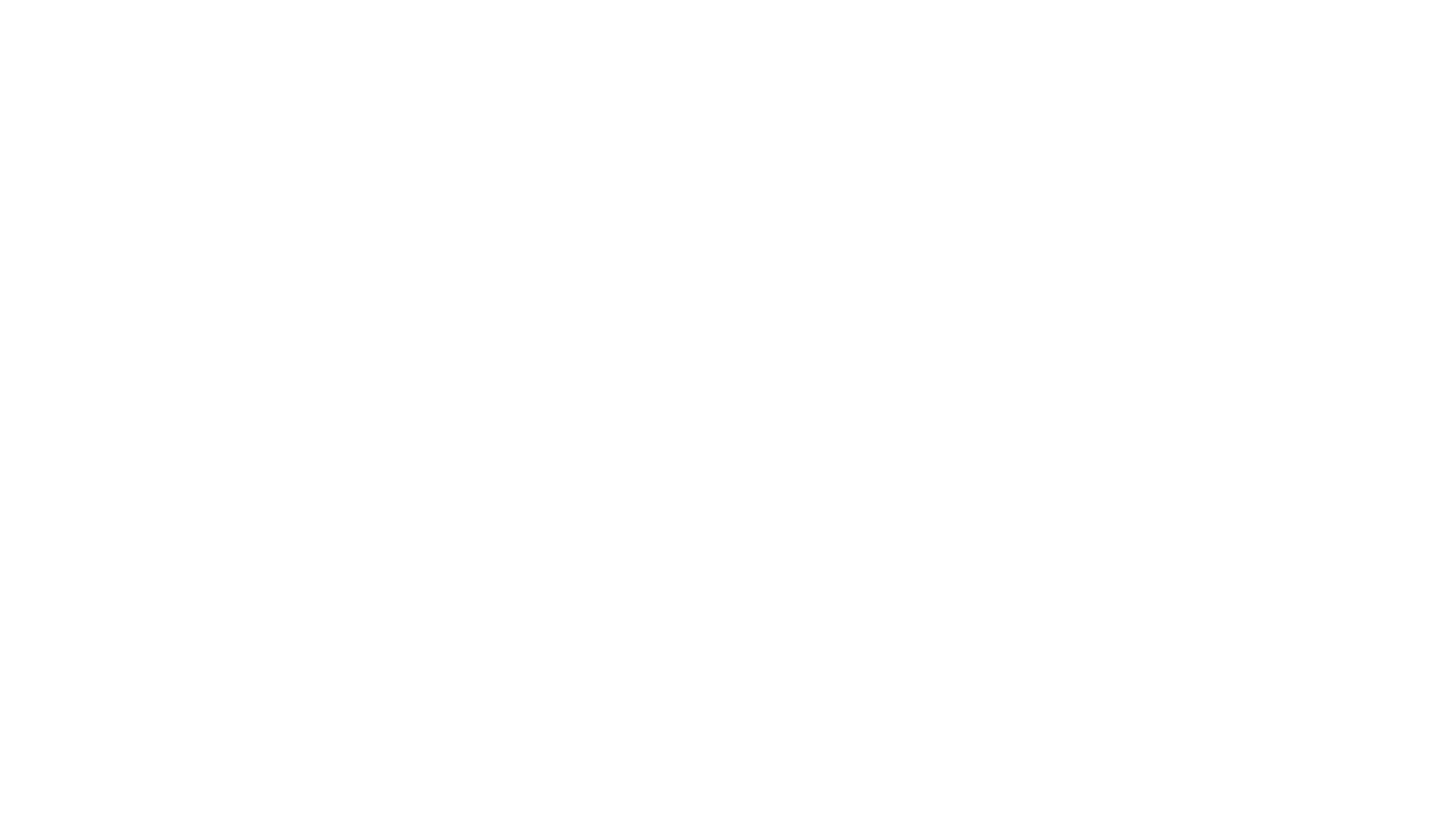 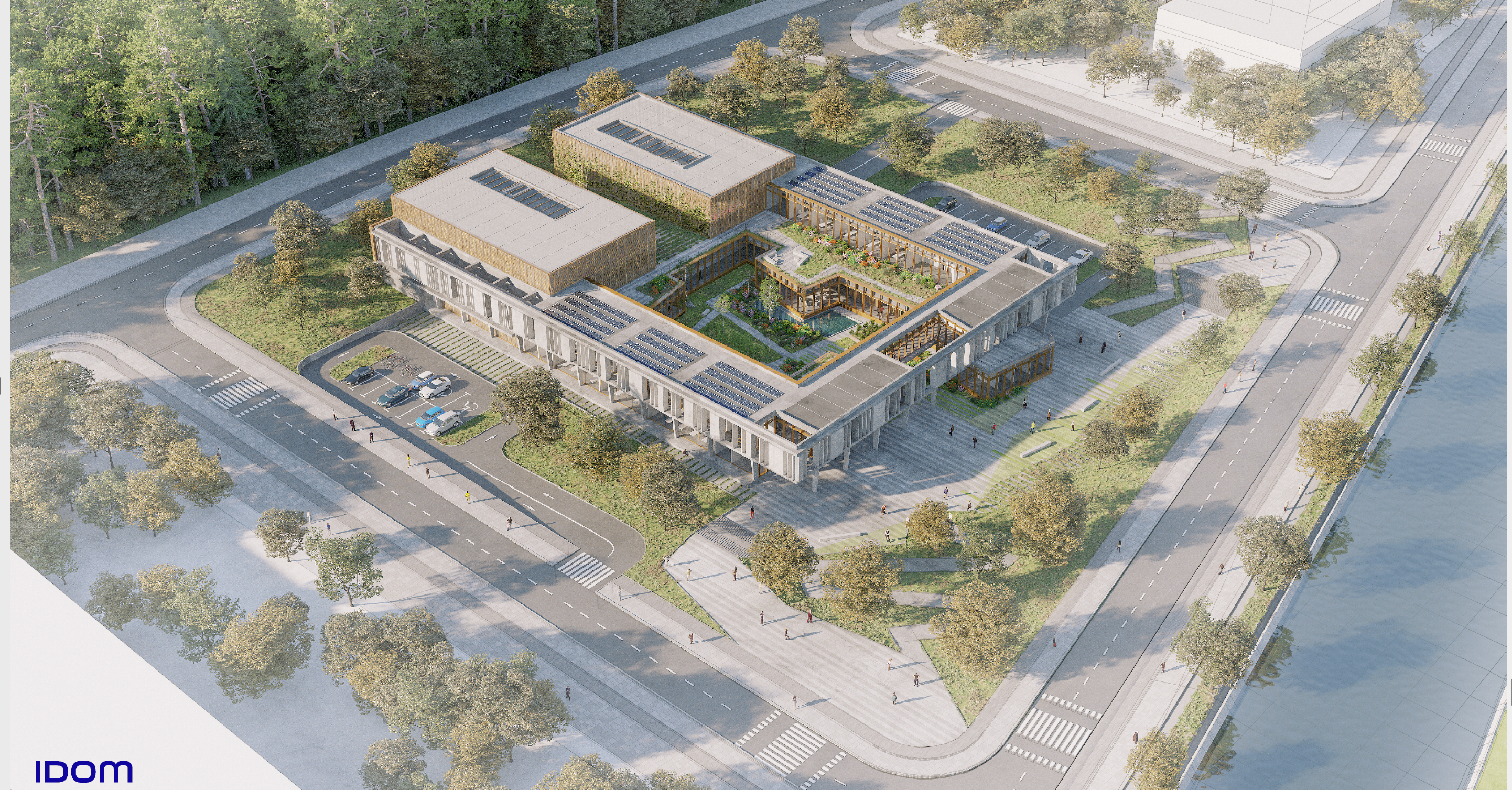 KIU HTC - PROJECT
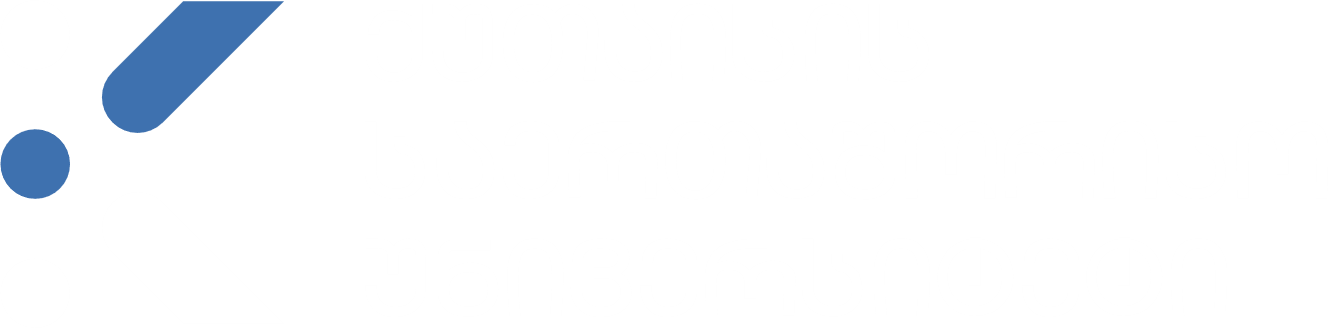 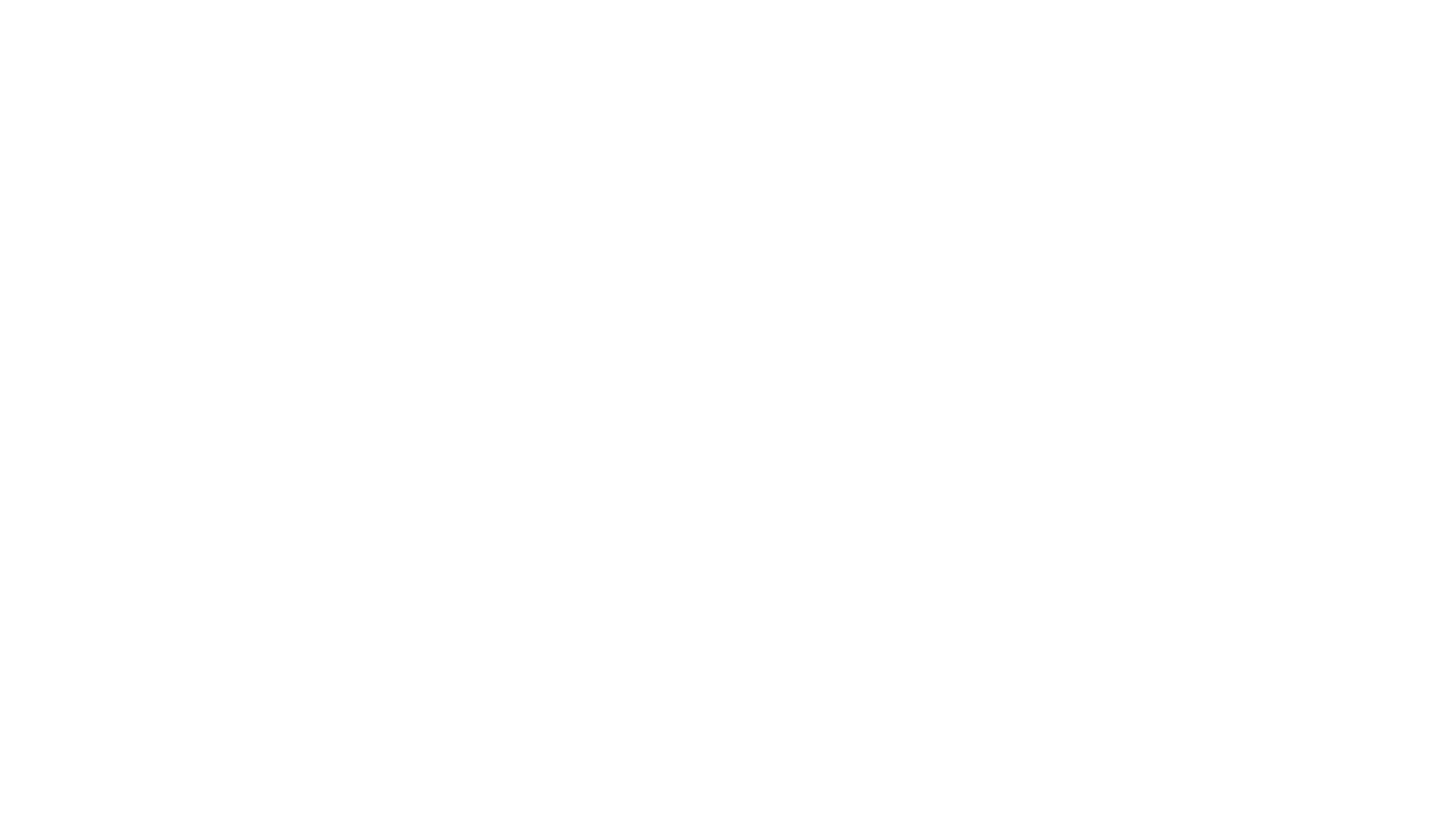 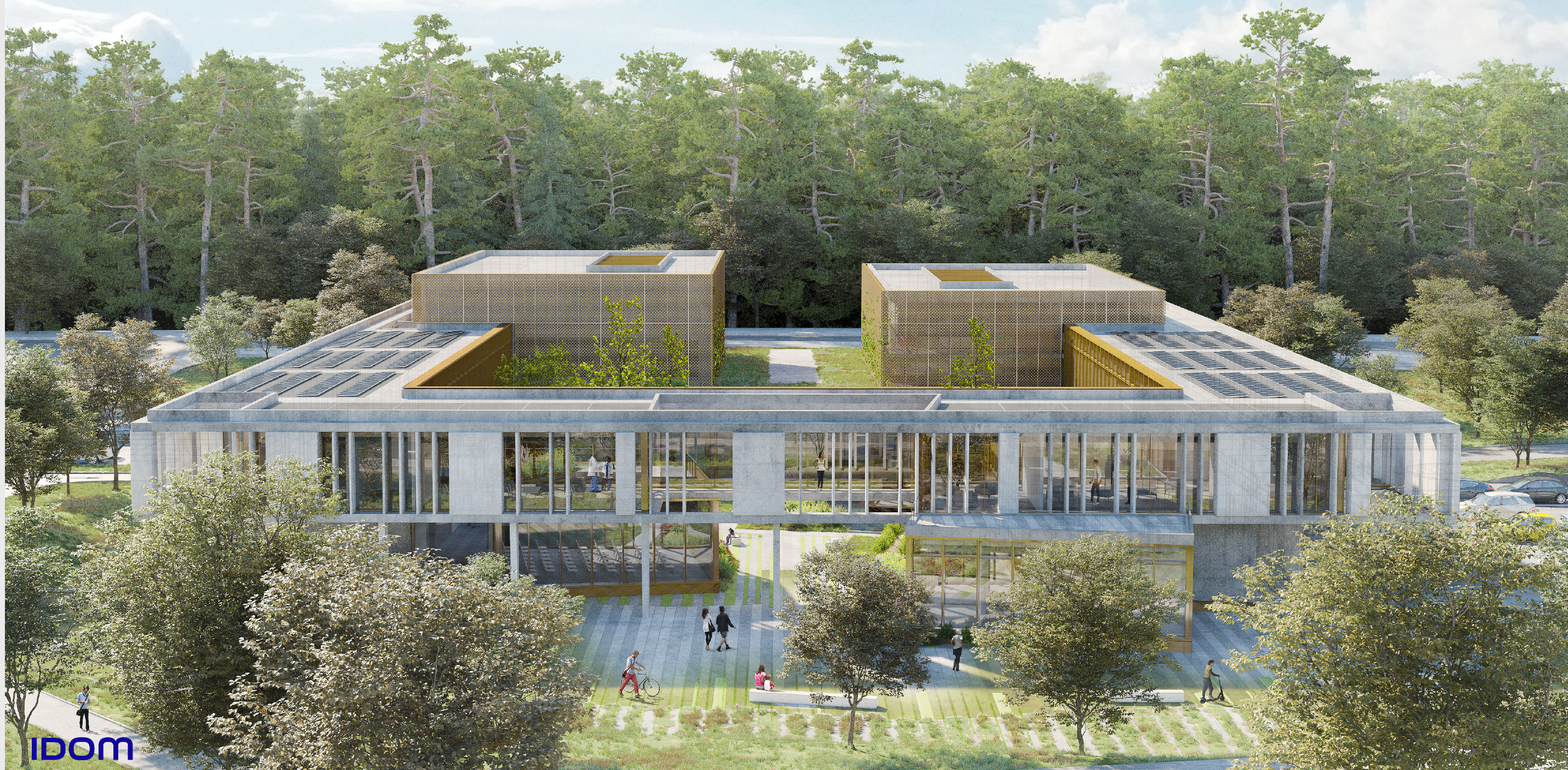 KIU HTC - PROJECT
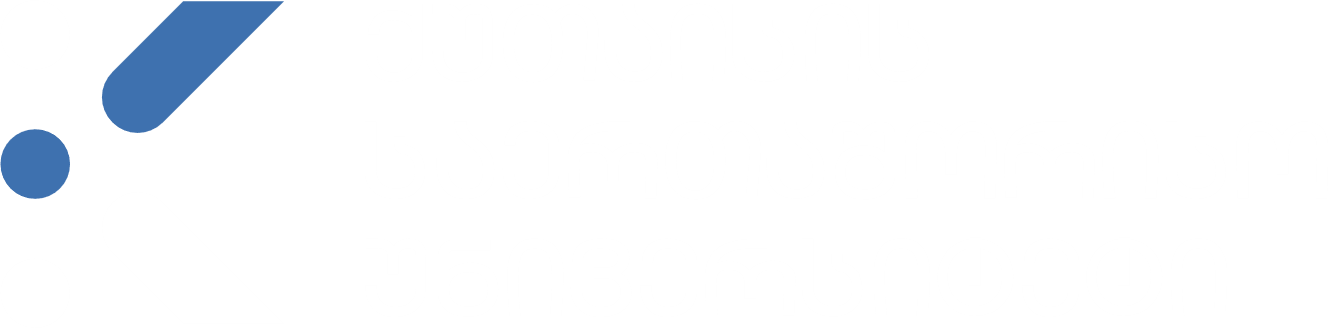 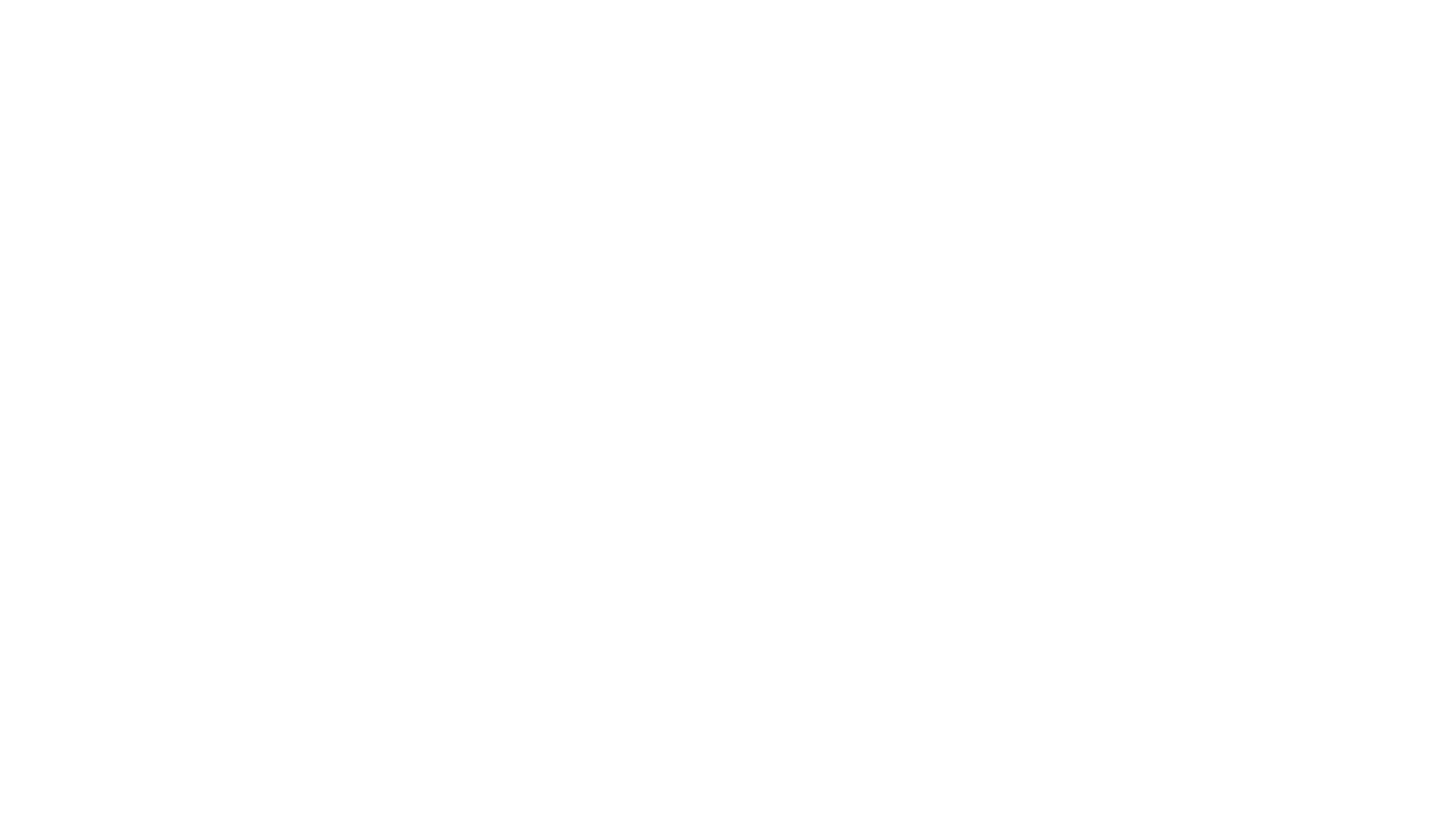 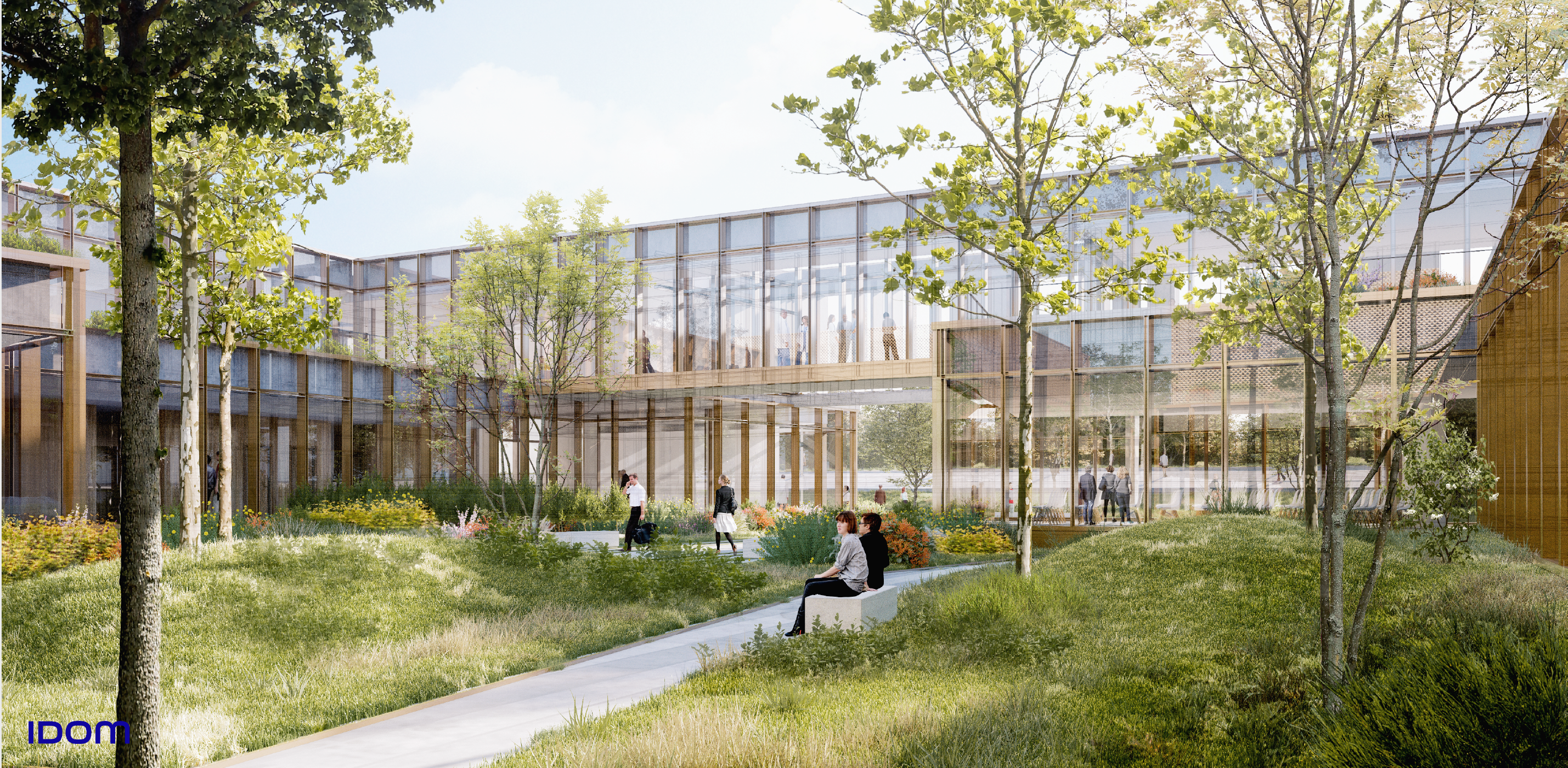 KIU HTC - Roadmap
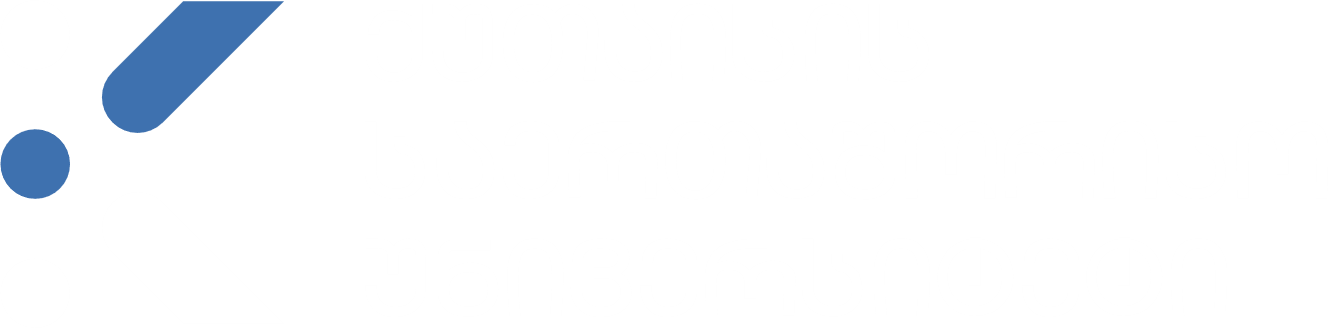 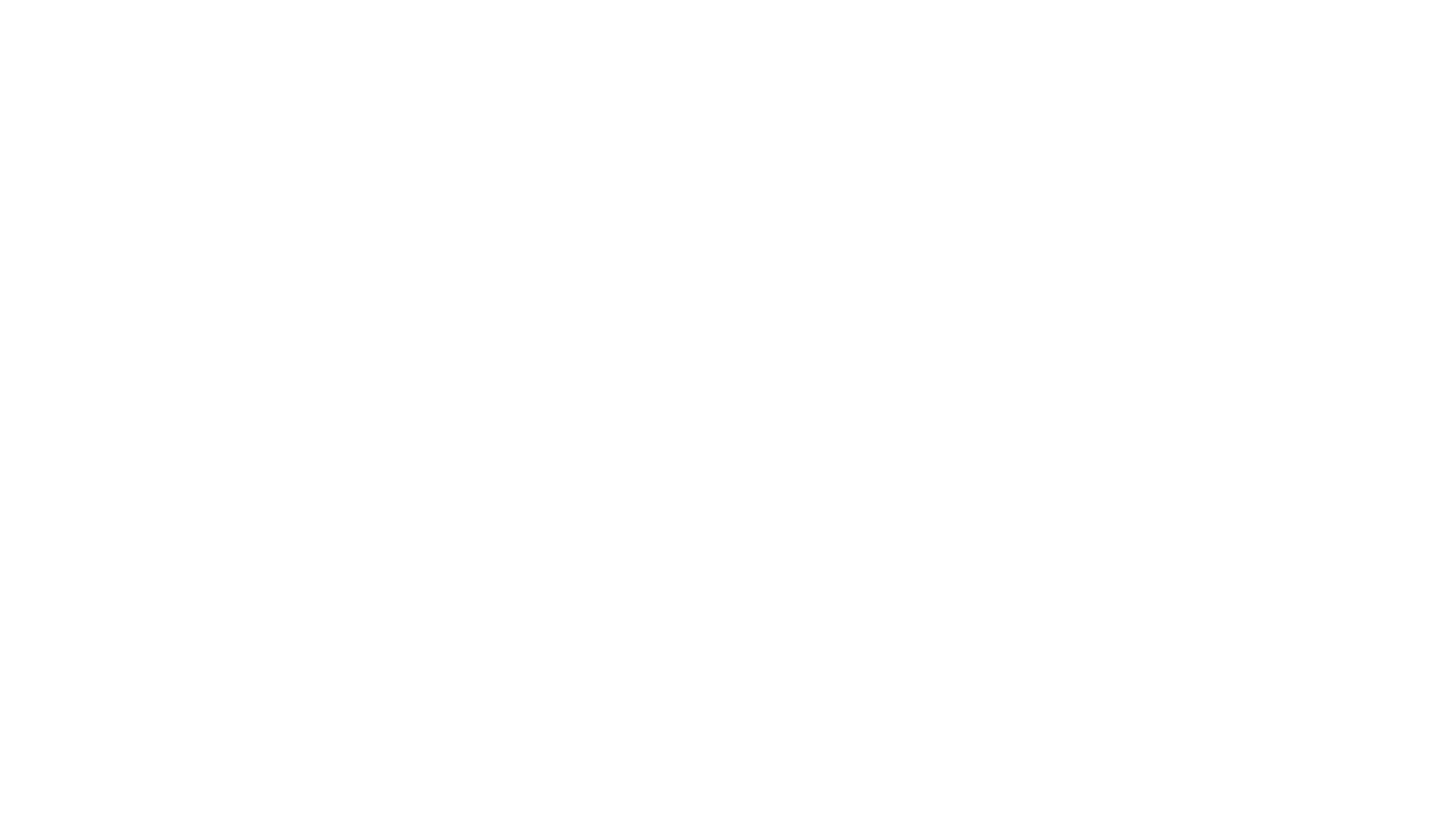 Q1
2025
Q3
2024
Q4
2024
Q2
2025
T & C
Construction
Permissions
First Patient
The operation and radiation safety permissions will be acquired from the national authorities
Construction process will be finished by Q3, 2024
Testing and commissioning will be finished by Q1. 2025
Fist patient will be received by Q2, 2025
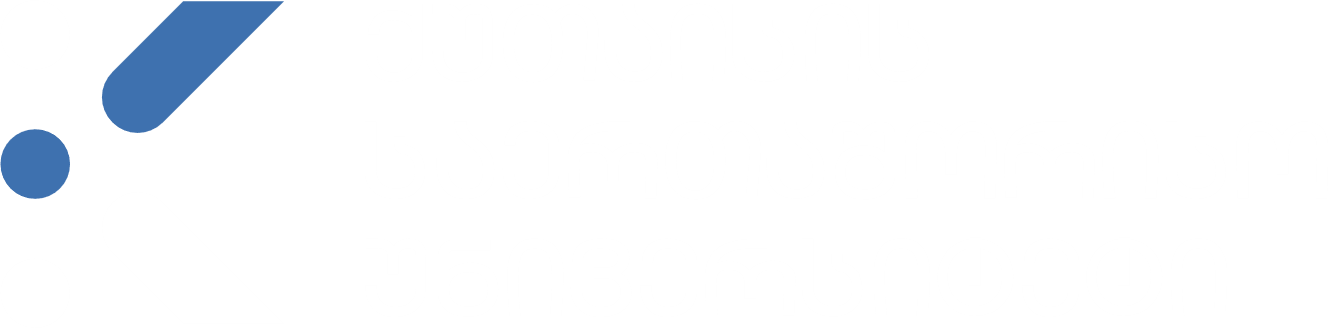 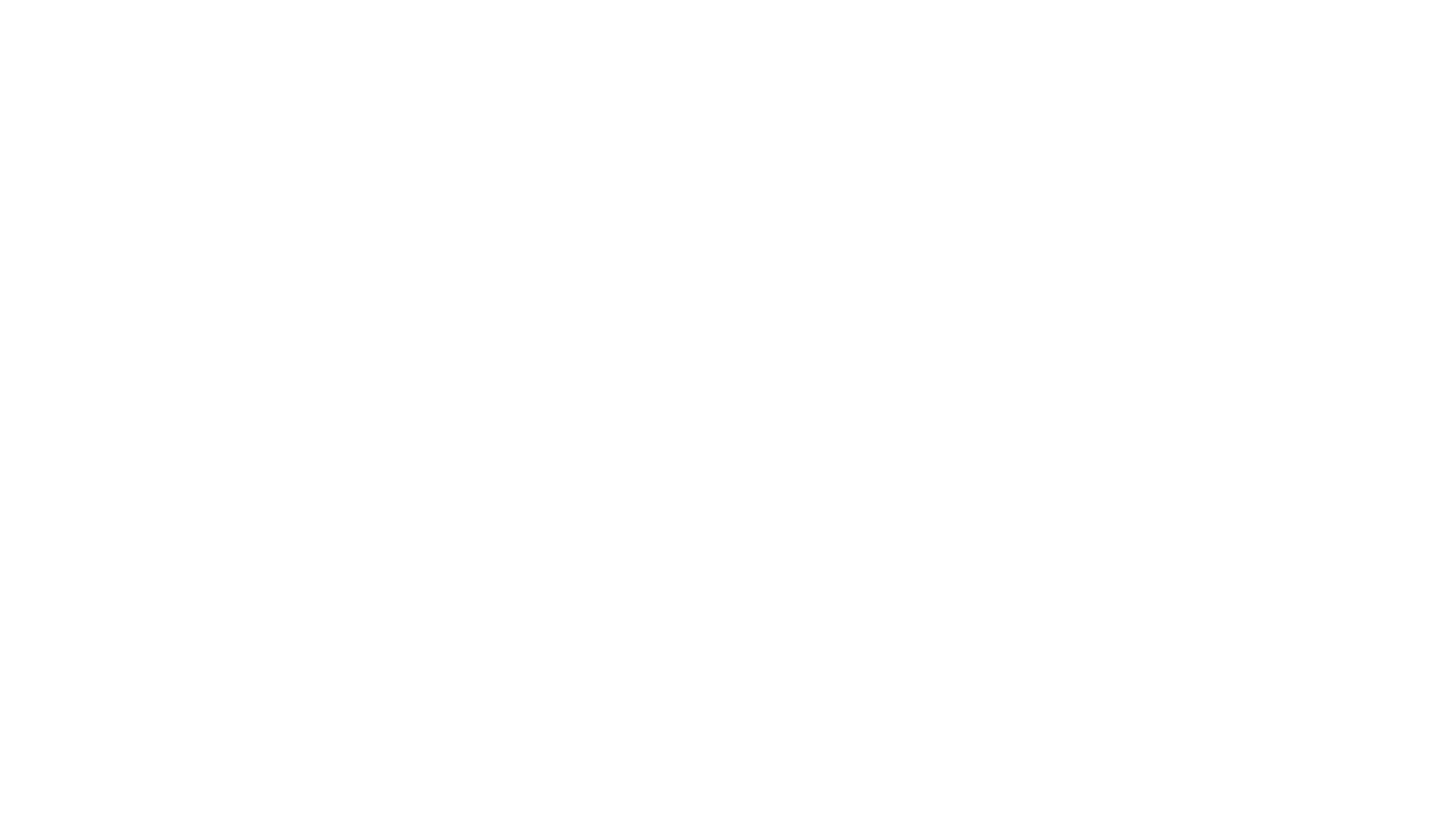 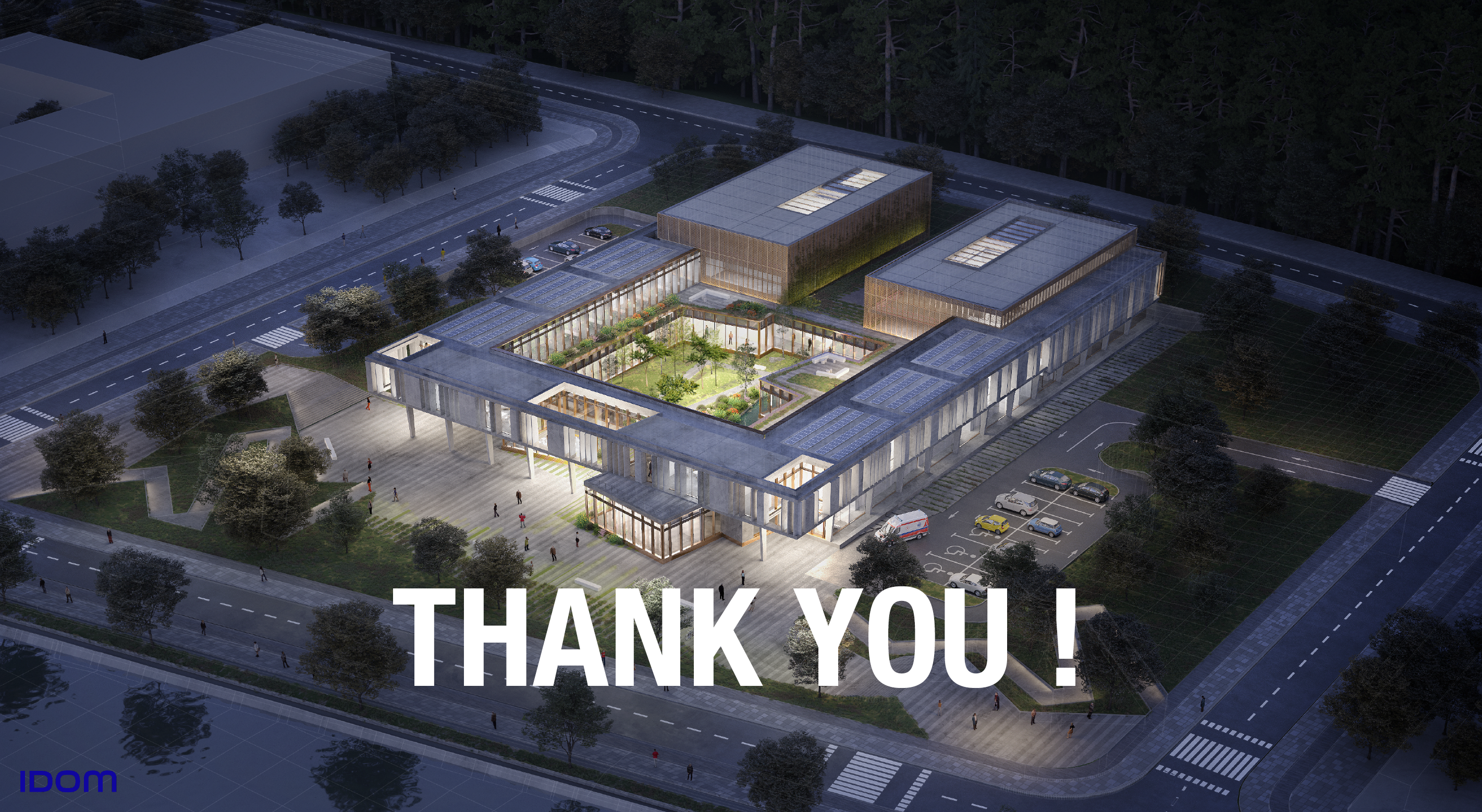